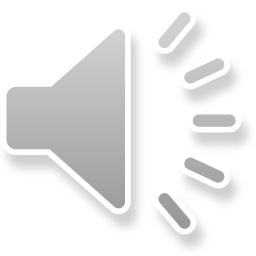 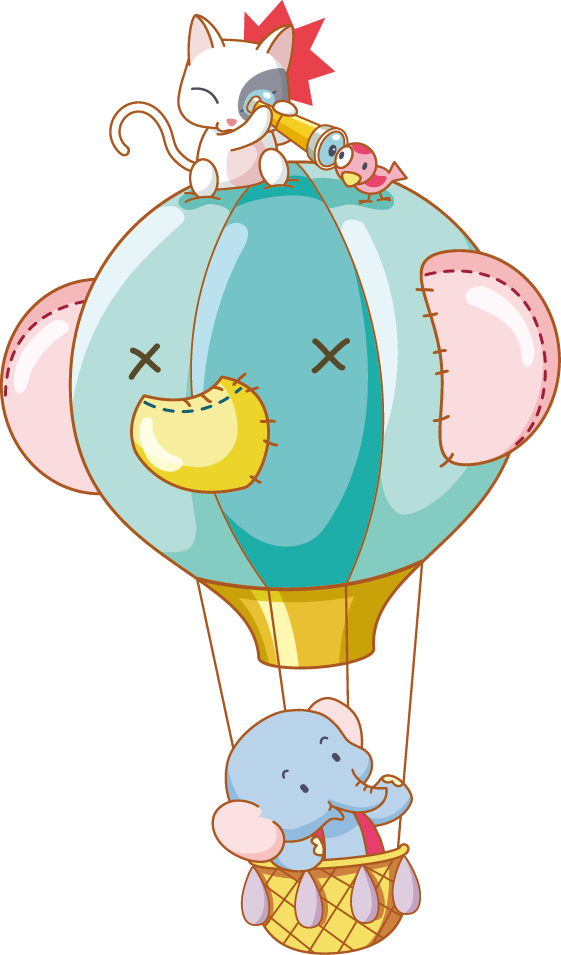 Bài 12: Tìm kiếm sự hỗ trợ khi ở trường
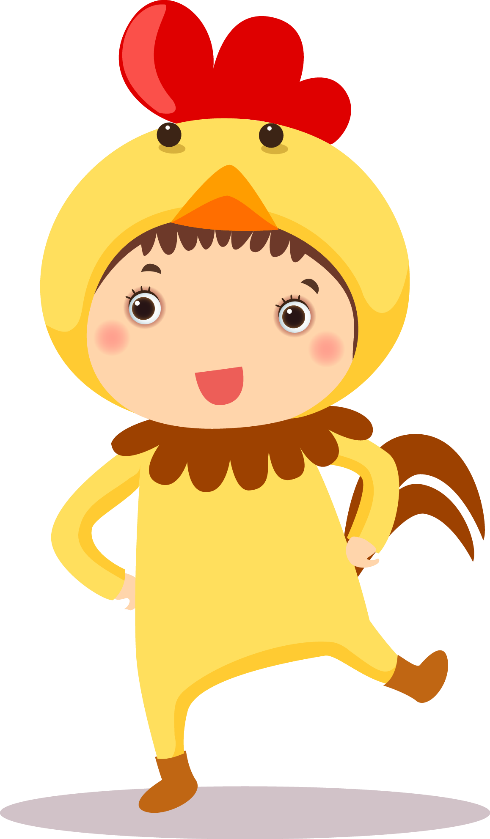 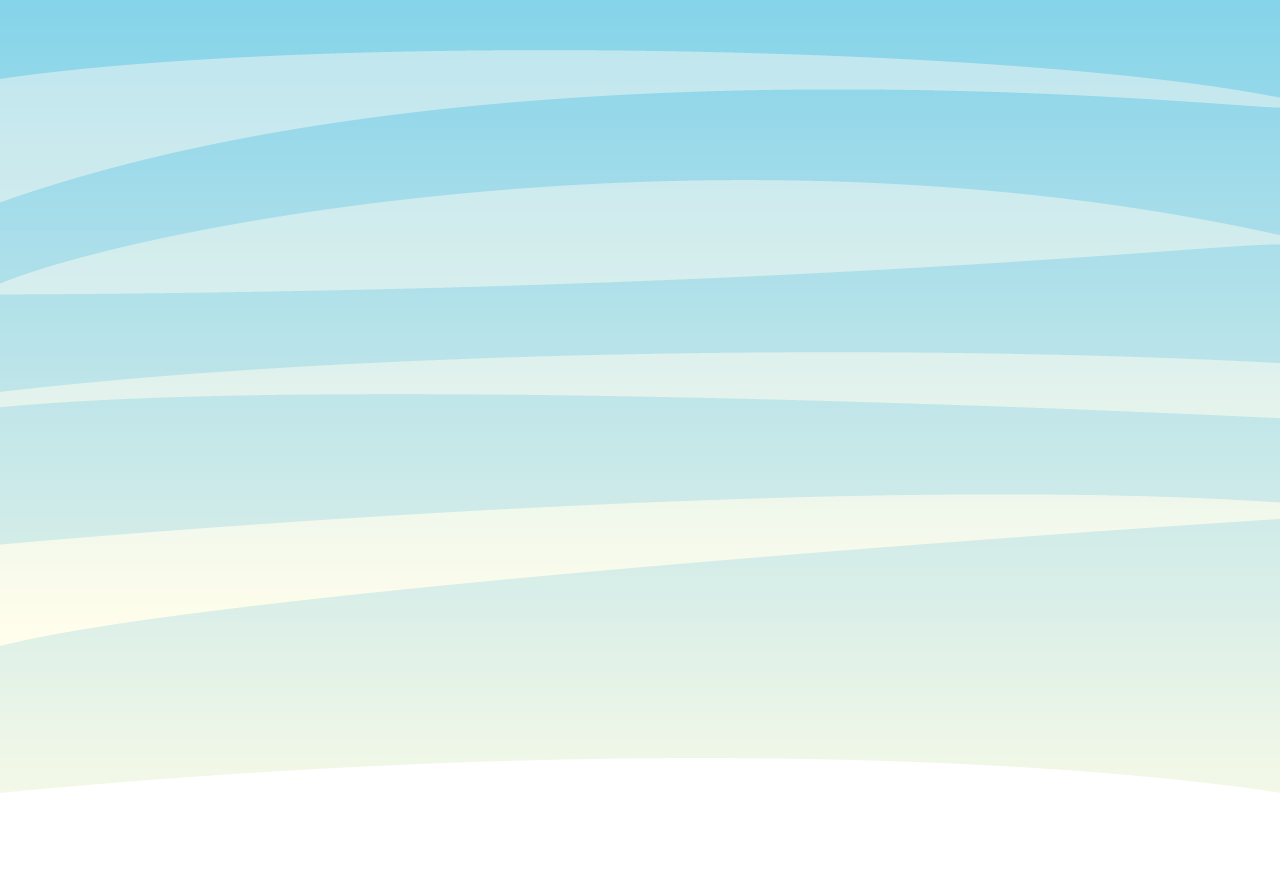 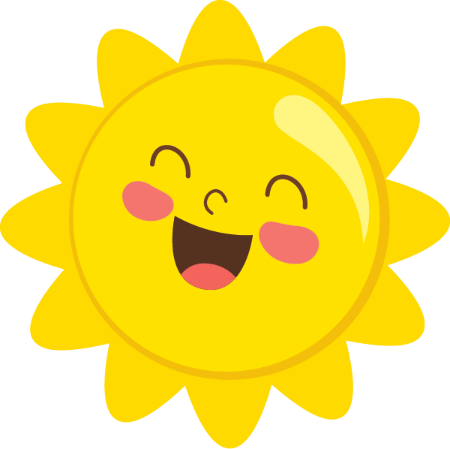 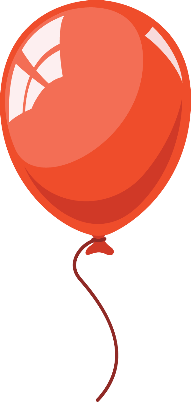 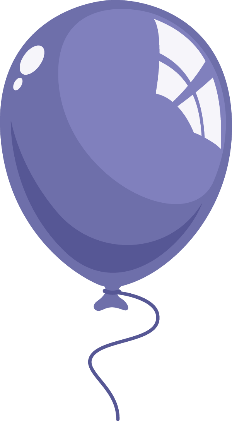 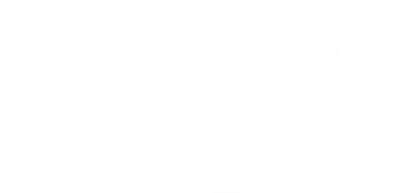 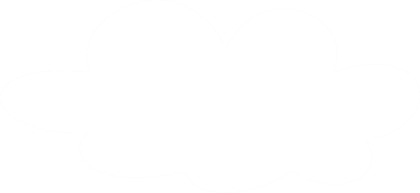 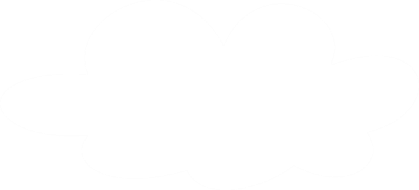 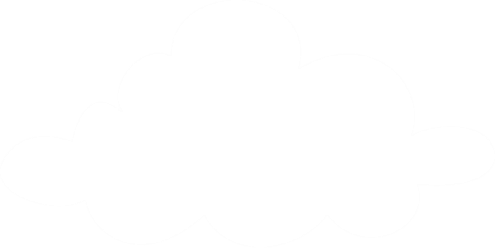 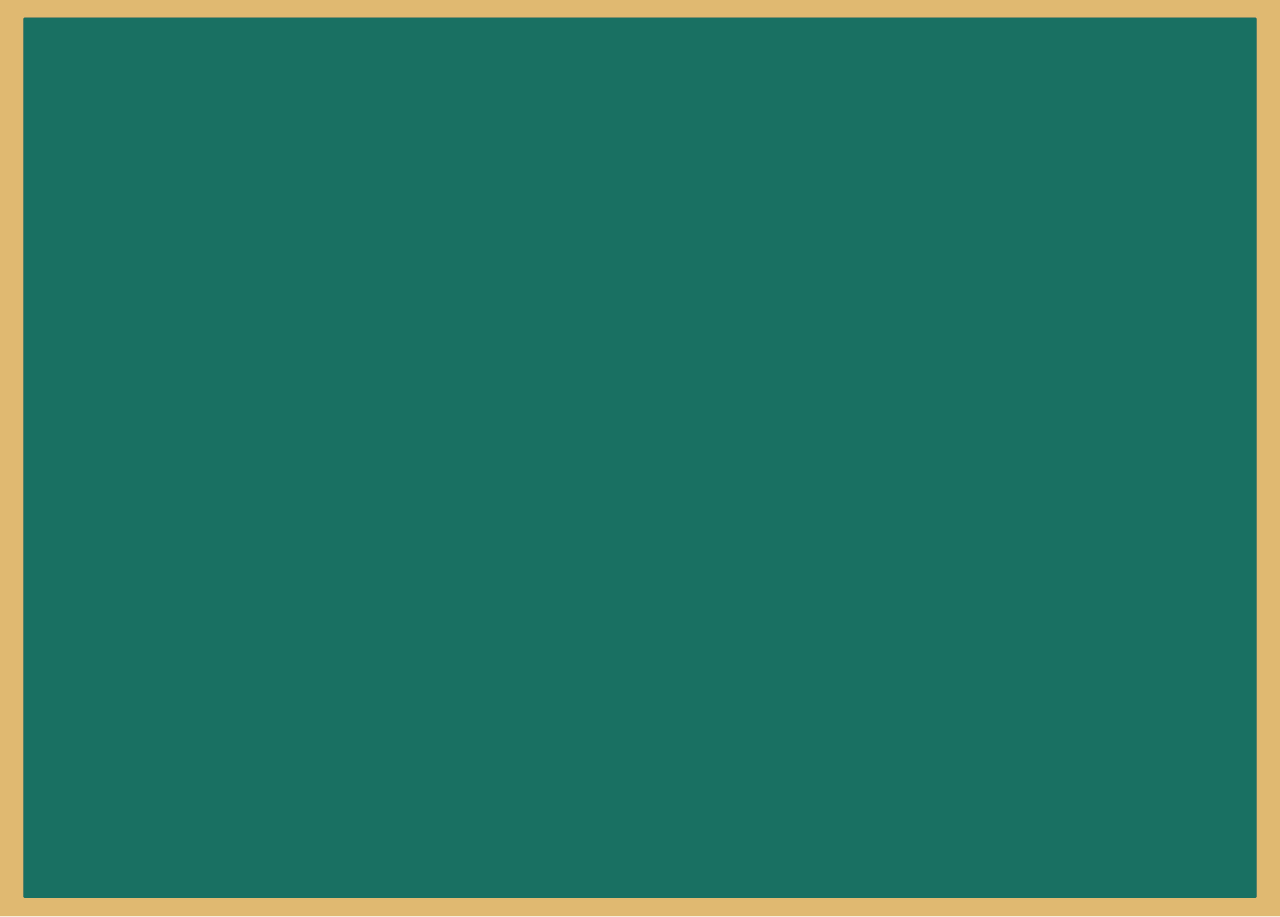 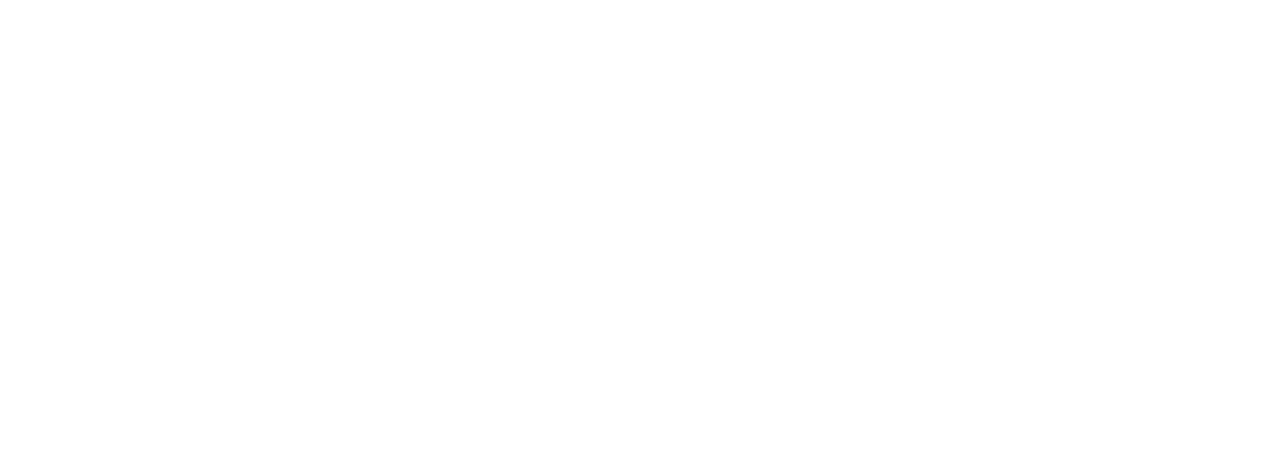 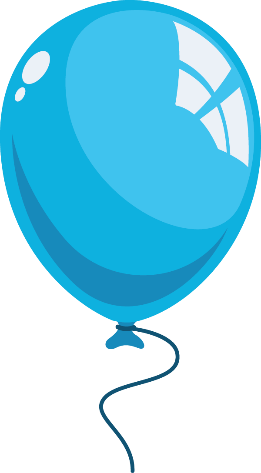 TIẾT 2
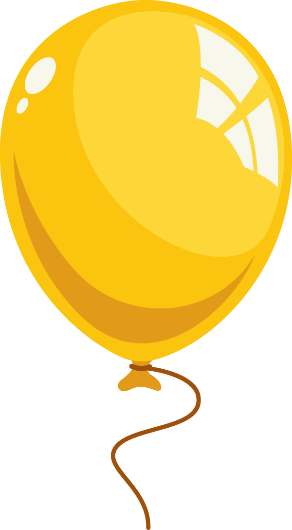 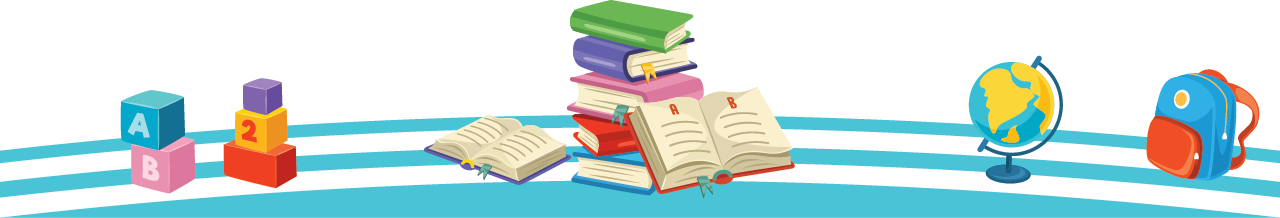 [Speaker Notes: Liên hệ giáo án:
FB: Hương Thảo
Gmail: tranthao121004@gmail.com]
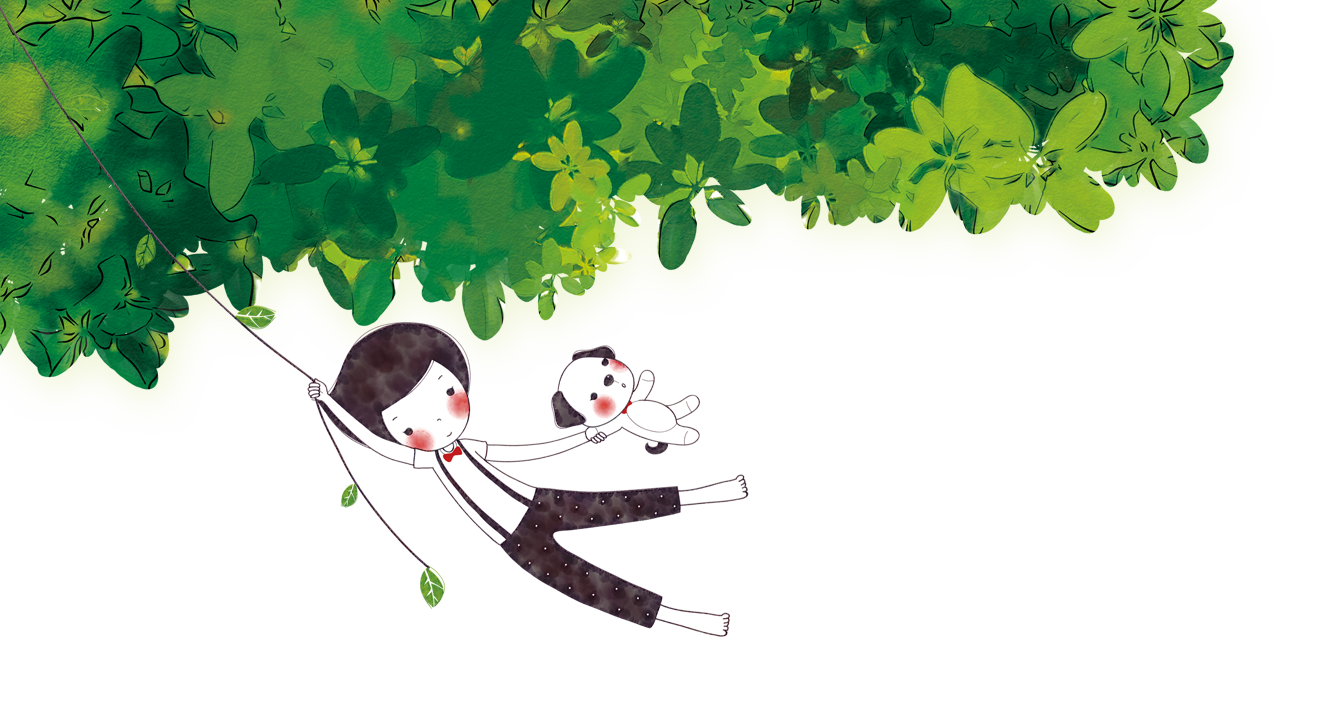 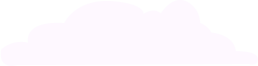 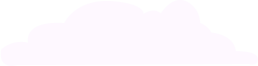 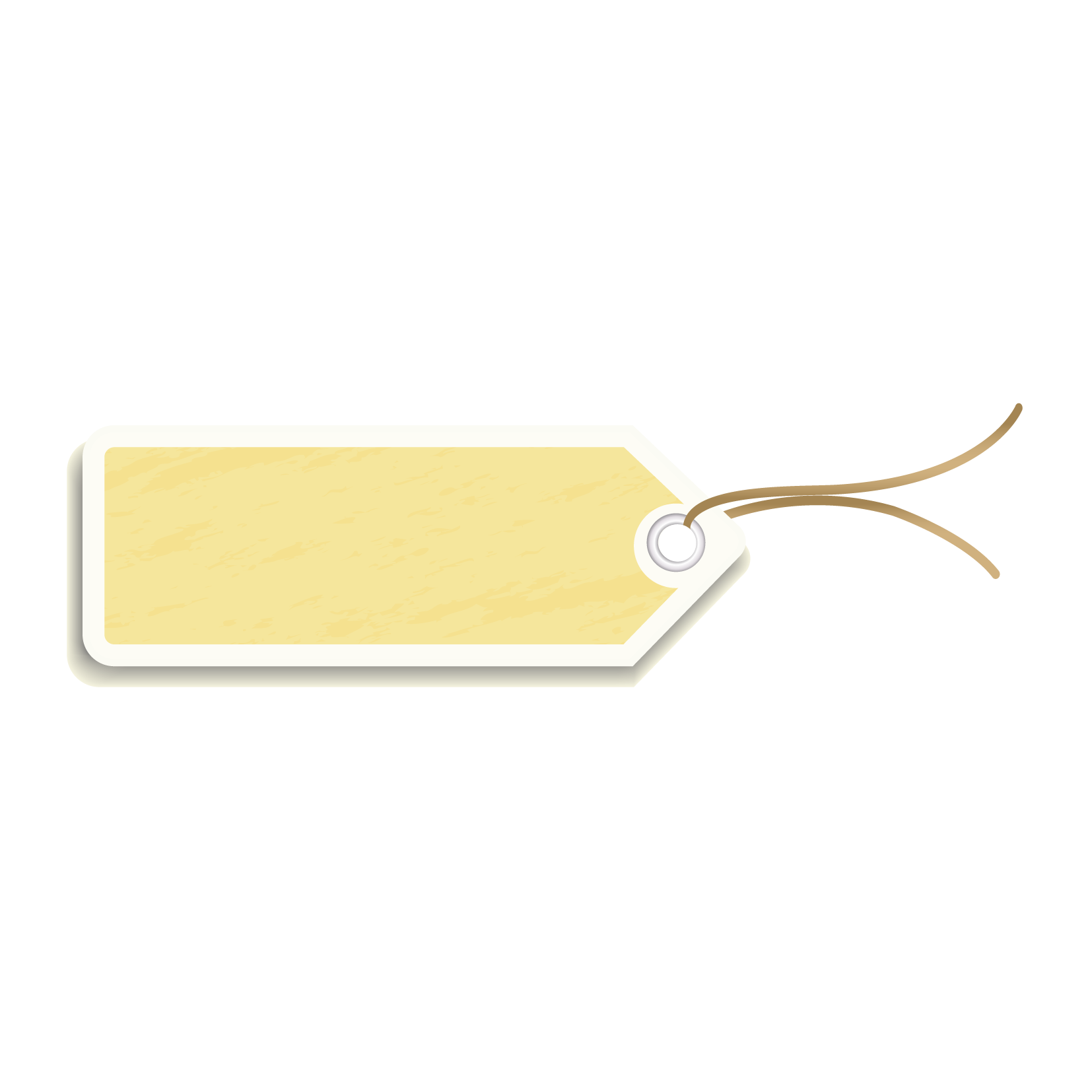 Khởi động
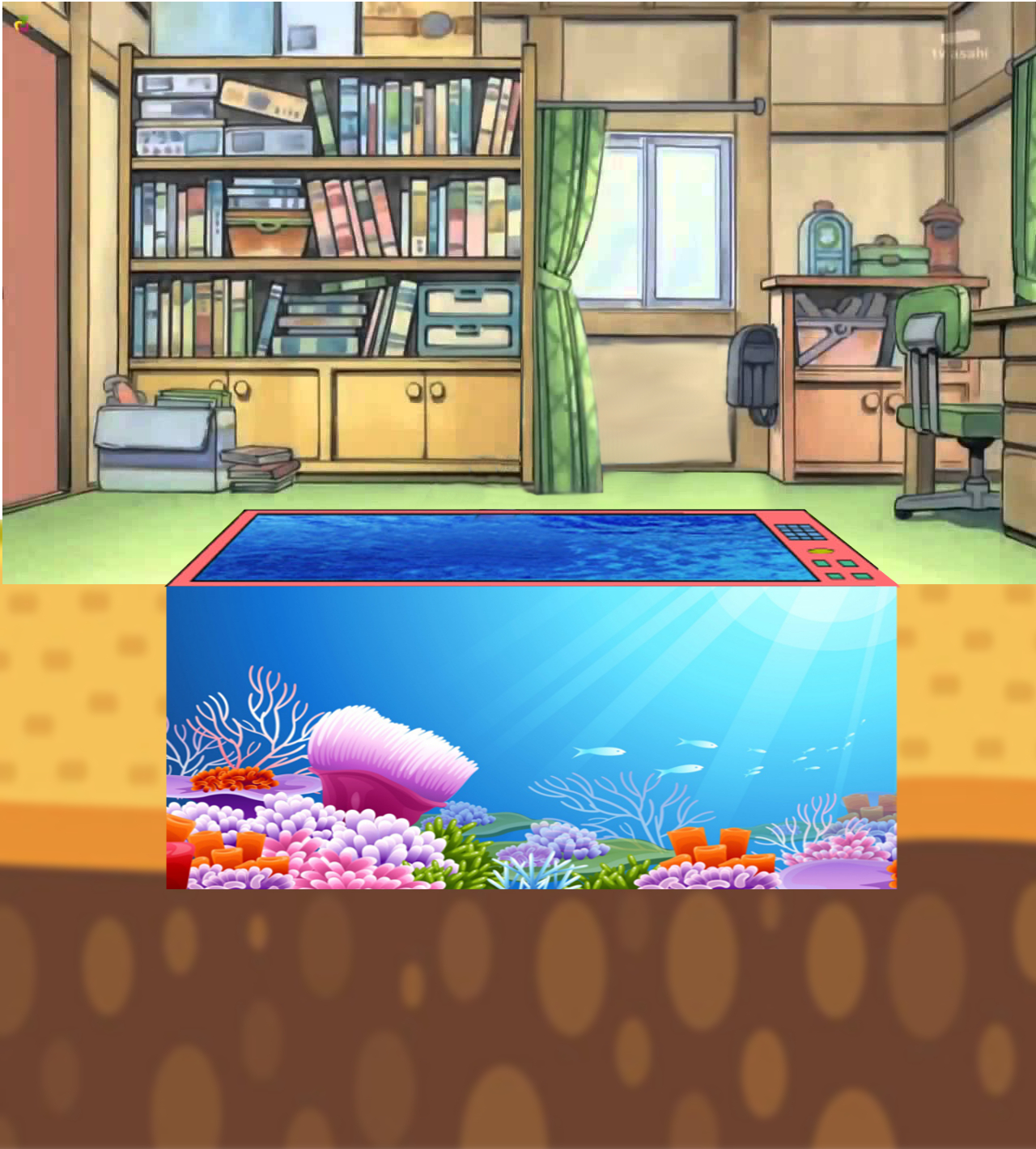 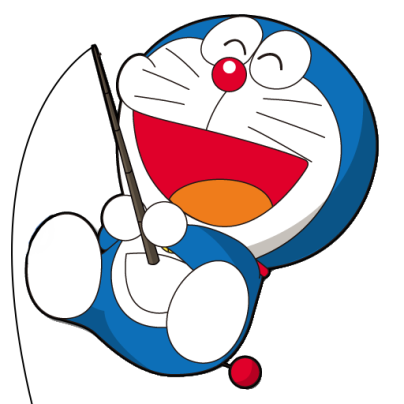 DORAEMON CÂU CÁ
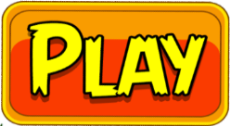 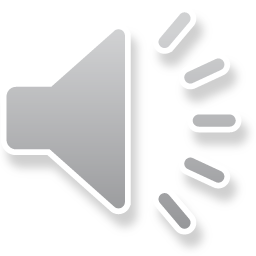 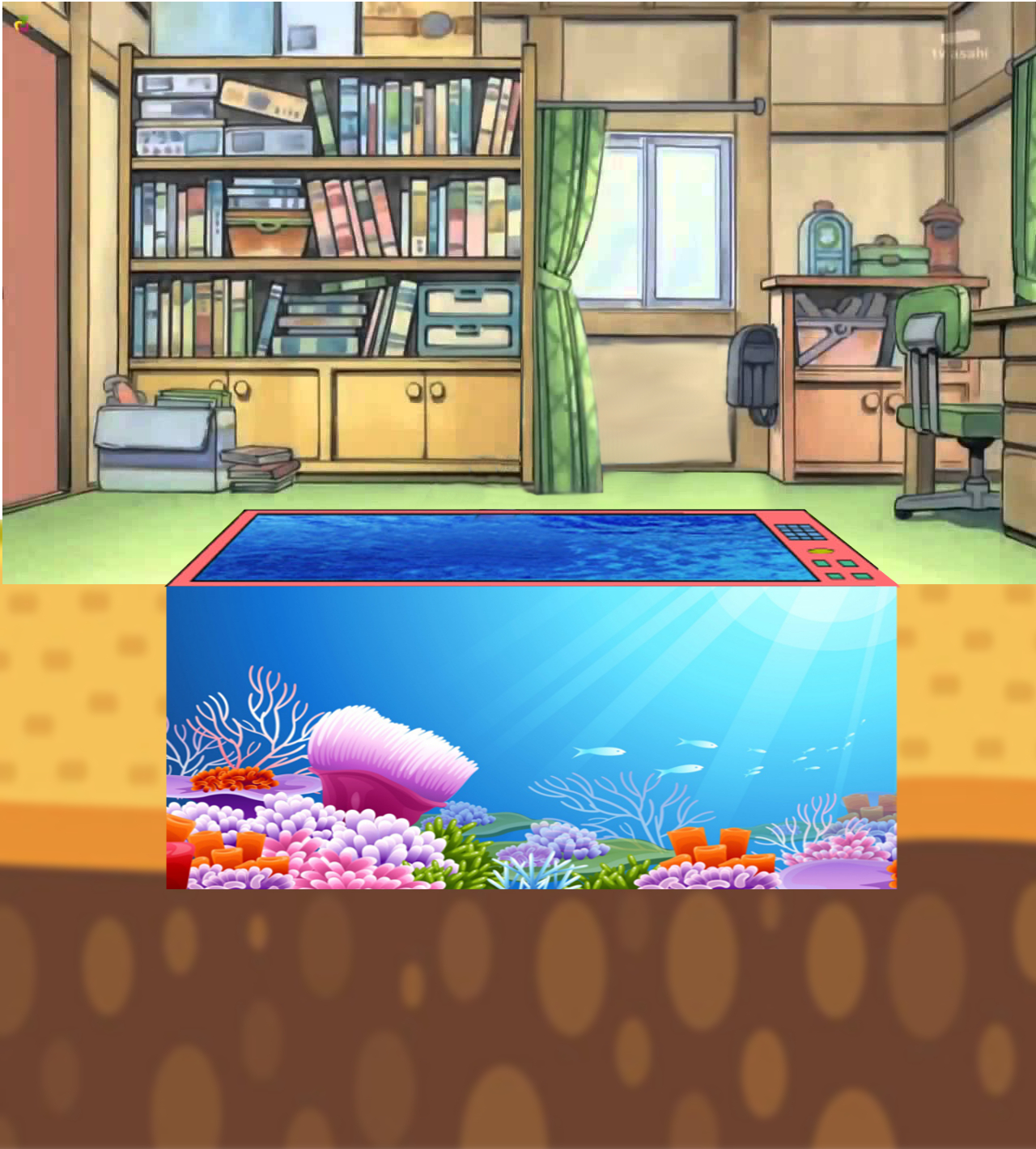 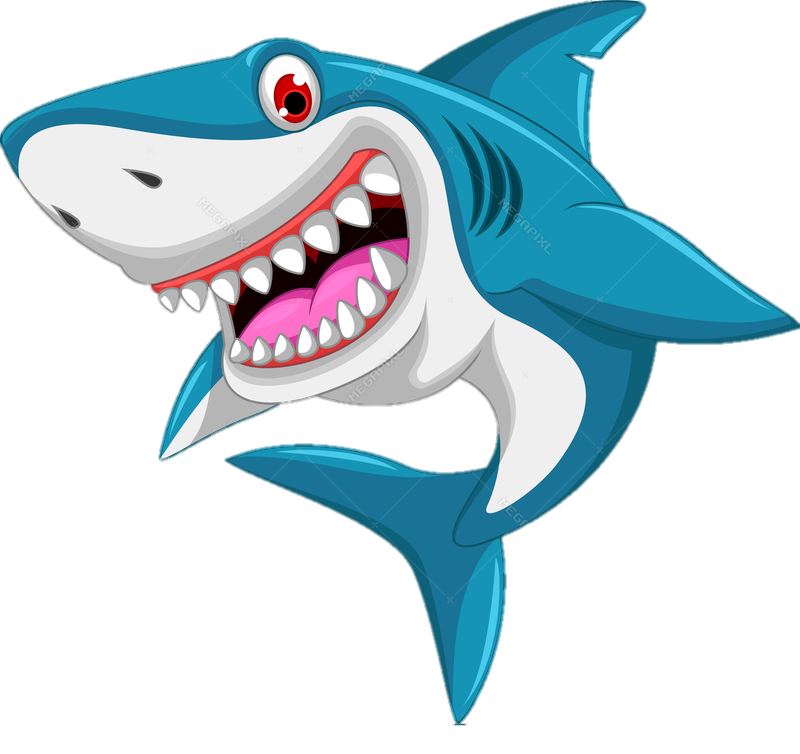 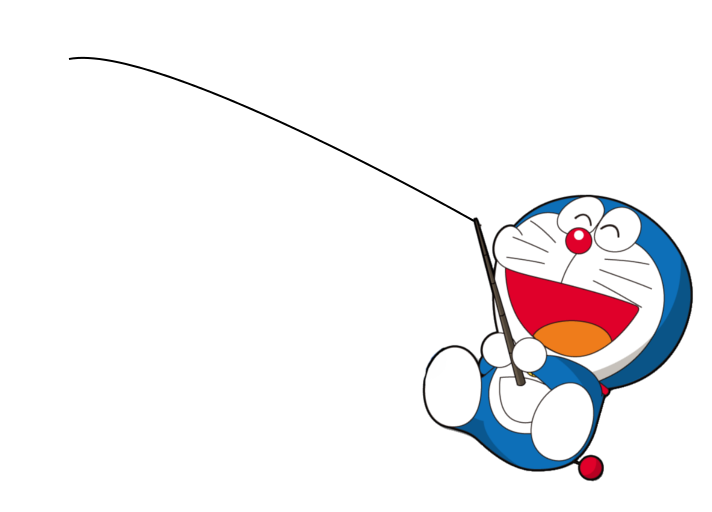 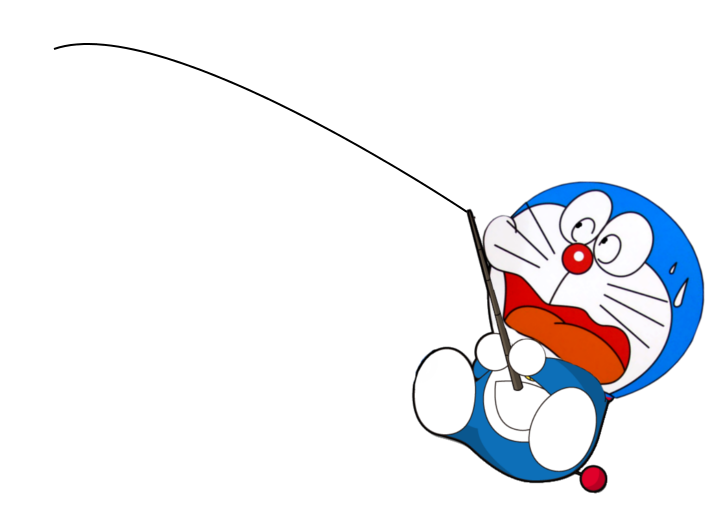 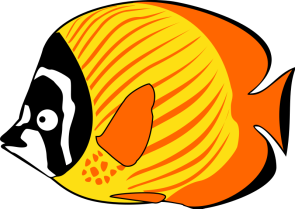 GIỎI QUÁ
Bắt đầu!
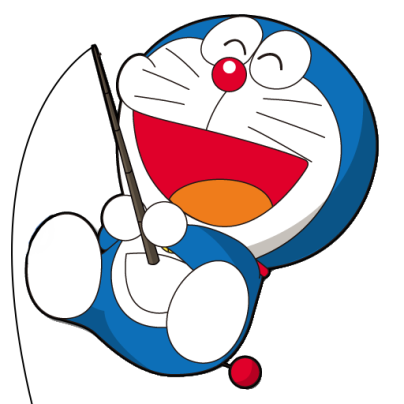 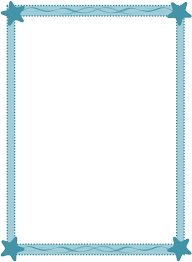 TIẾC QUÁ
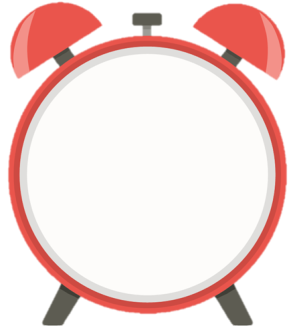 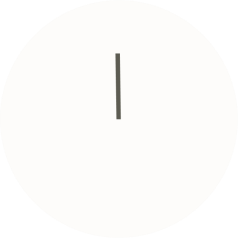 HẾT GIỜ
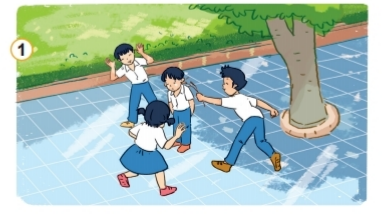 Hành động của các bạn là đúng hay sai?
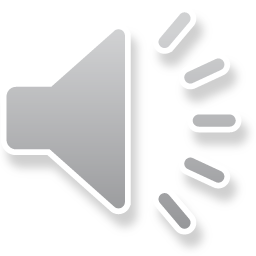 A. Sai
B. Đúng
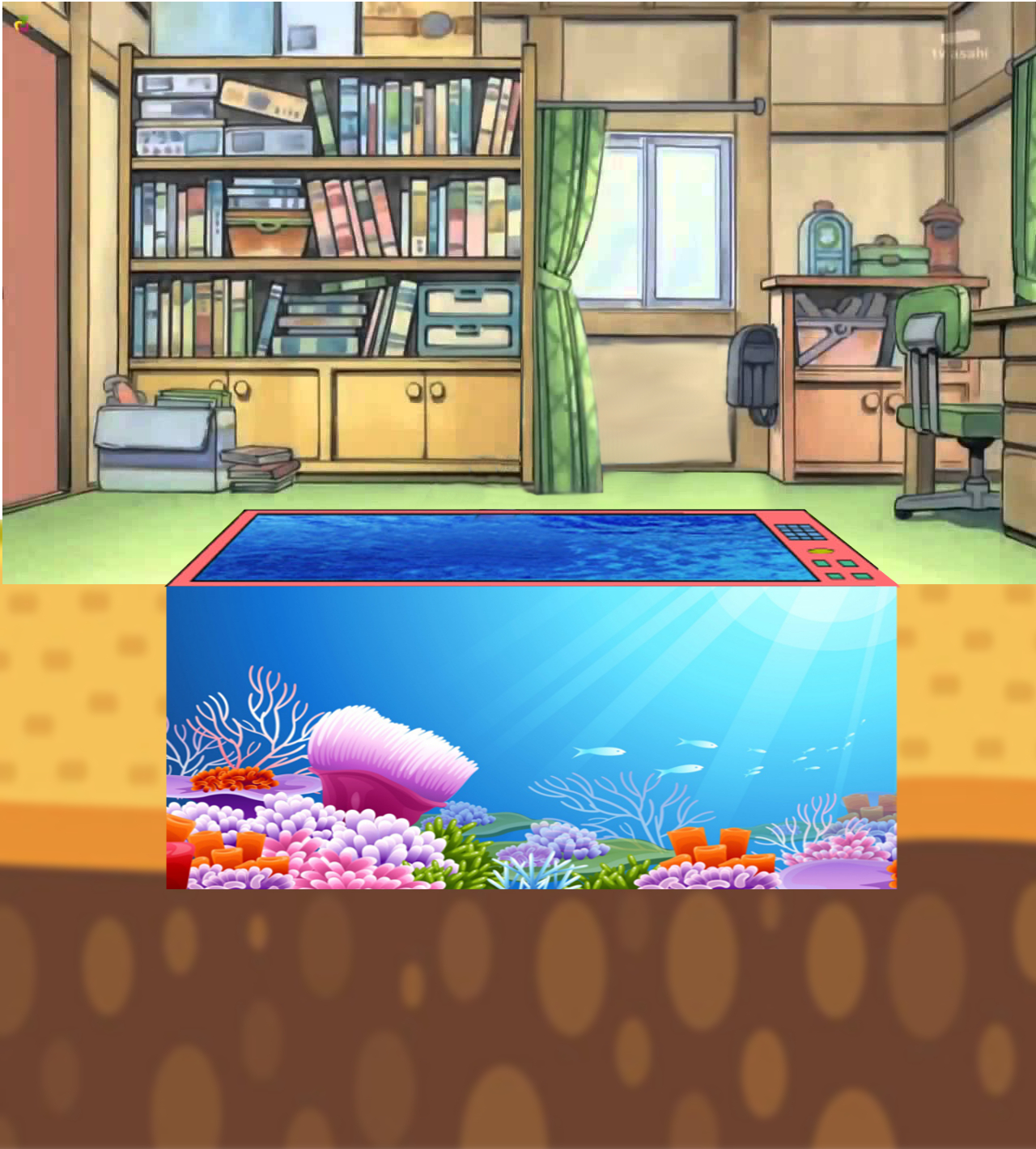 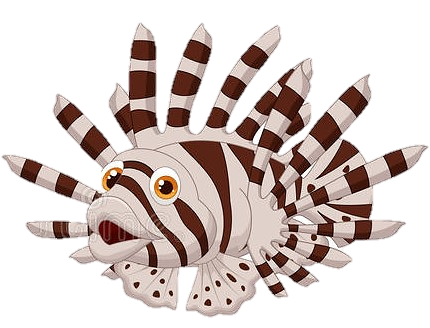 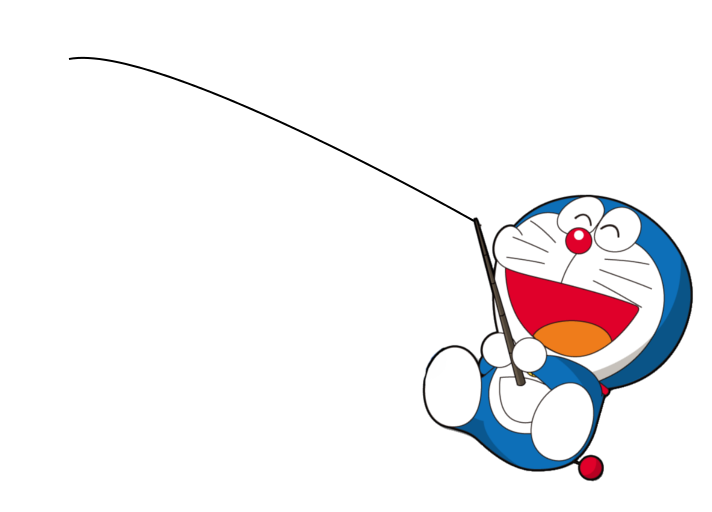 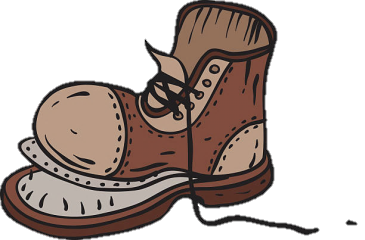 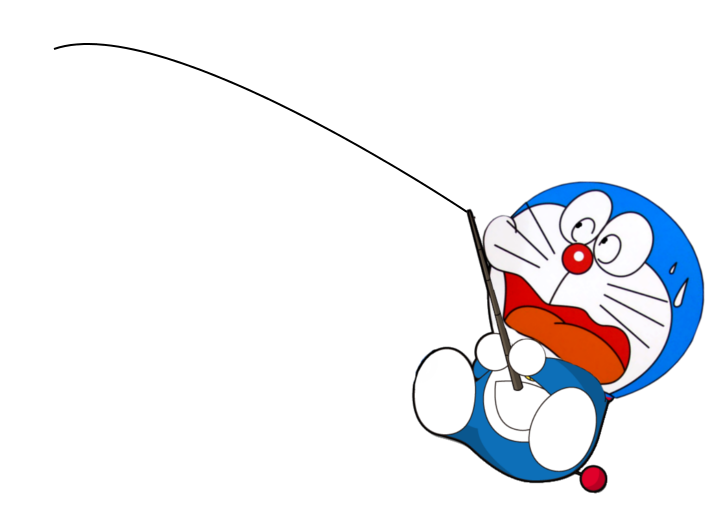 GIỎI QUÁ
Bắt đầu!
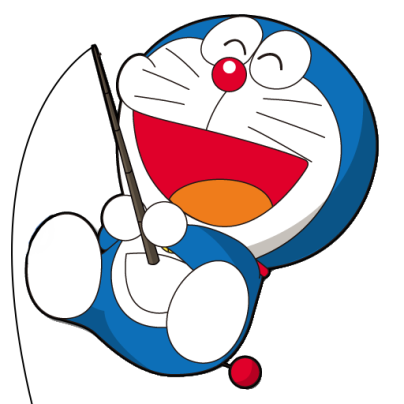 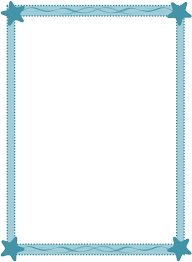 TIẾC QUÁ
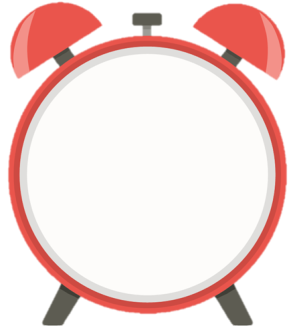 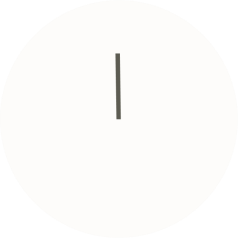 HẾT GIỜ
Em sẽ làm gì khi thấy bạn bị ngã ở sân trường?
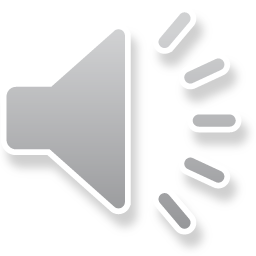 A. Đưa bạn tới phòng y tế
B. Bỏ đi
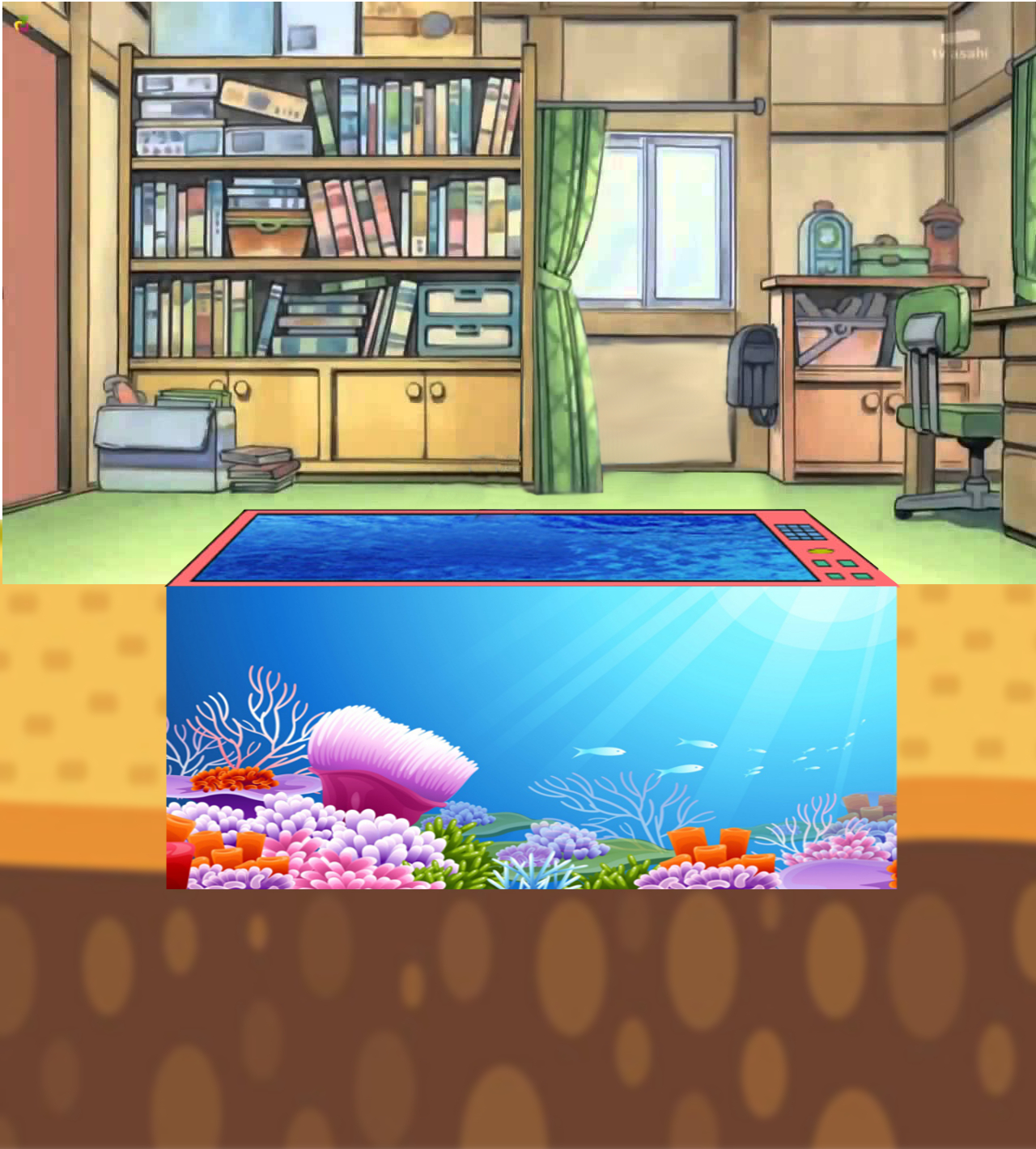 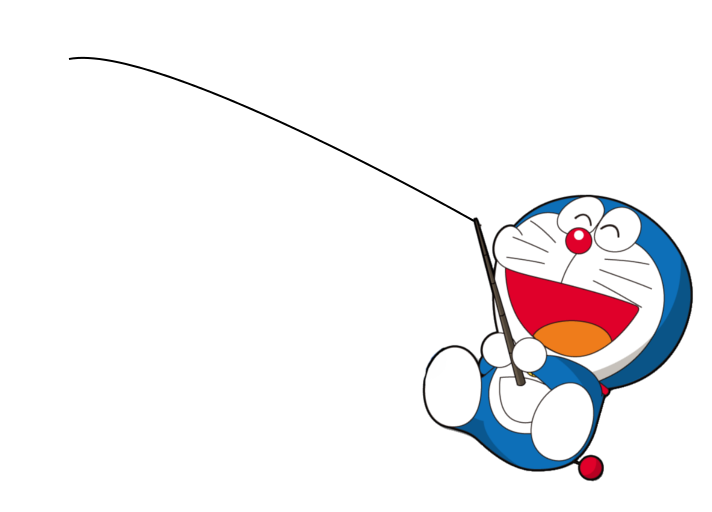 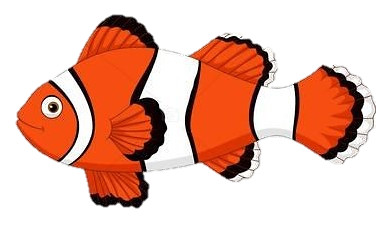 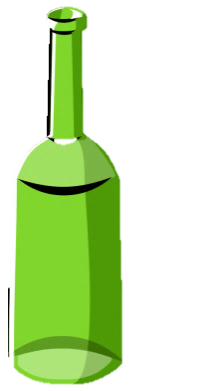 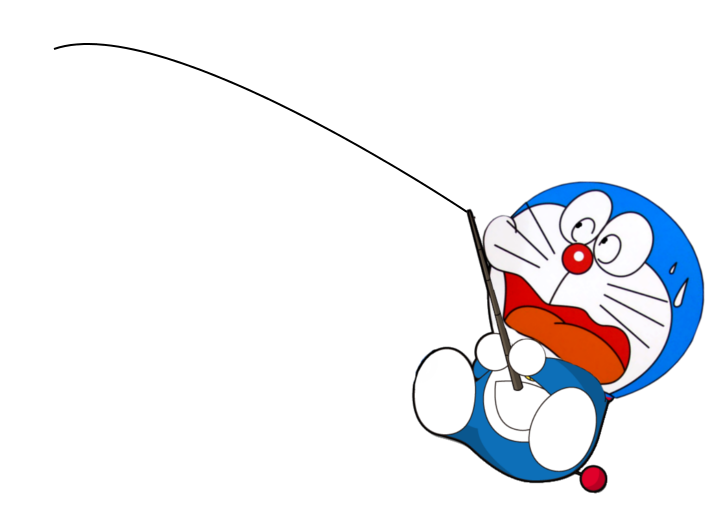 GIỎI QUÁ
Bắt đầu!
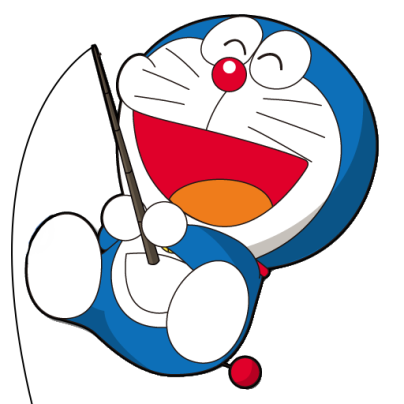 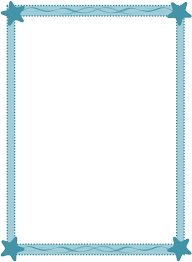 TIẾC QUÁ
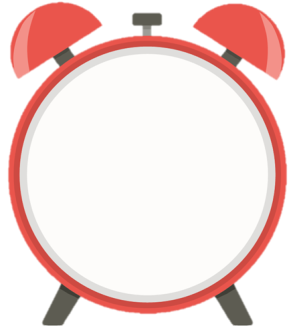 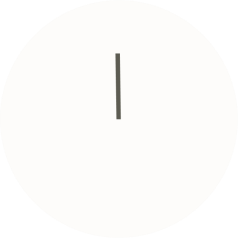 HẾT GIỜ
An quên mang bút, Hà còn thừa một chiếc nhưng không cho An mượn. Việc làm đó là đúng hay sai?
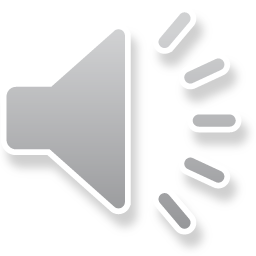 A. Đúng
B. Sai
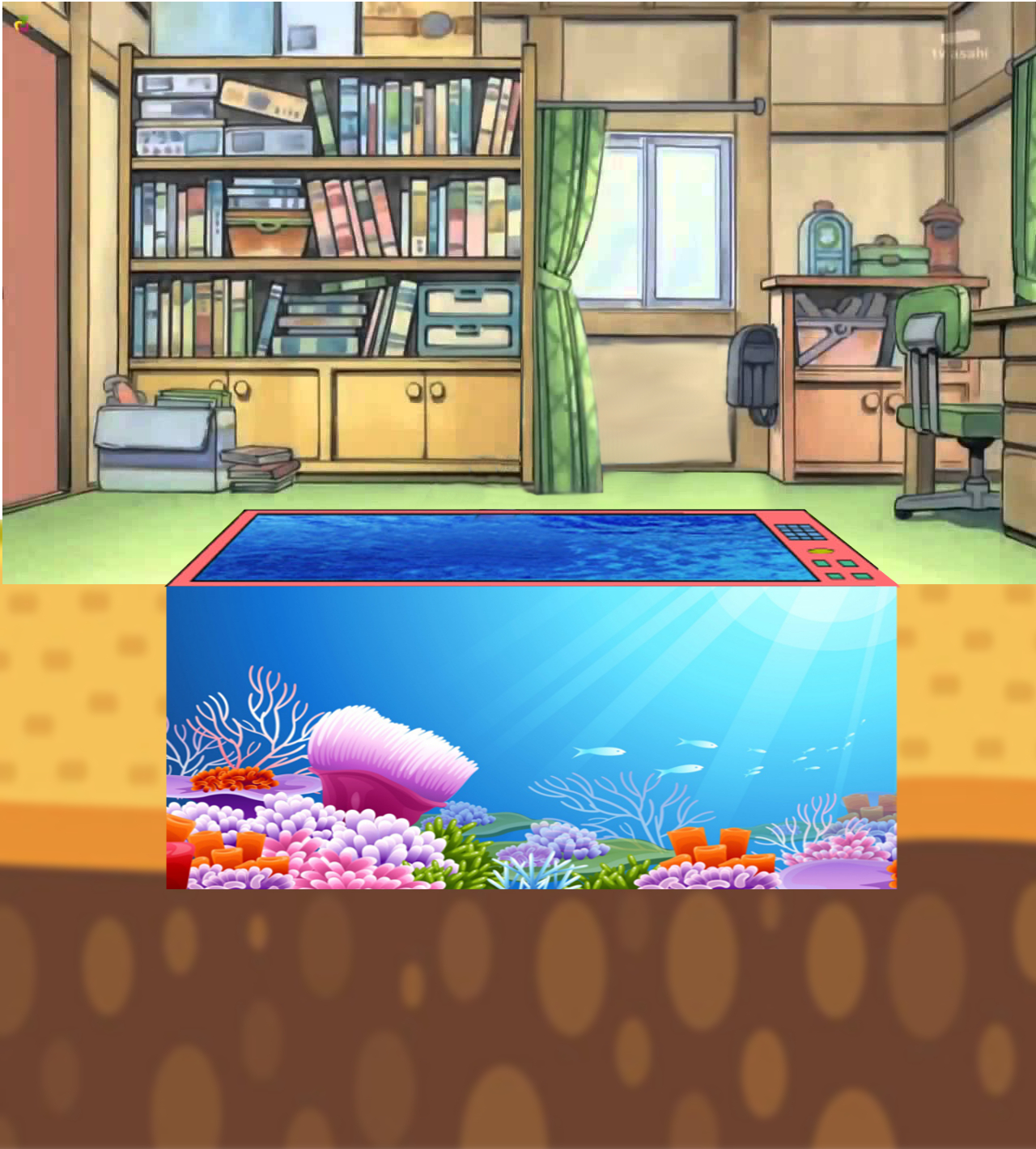 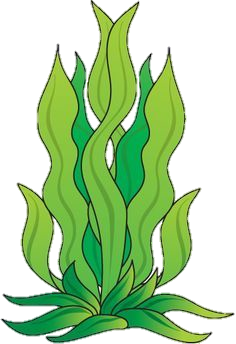 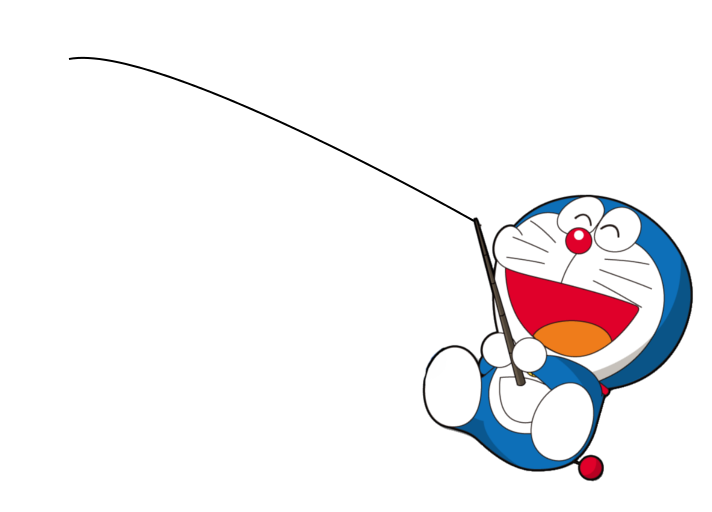 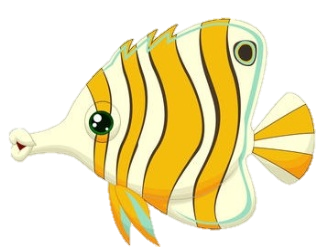 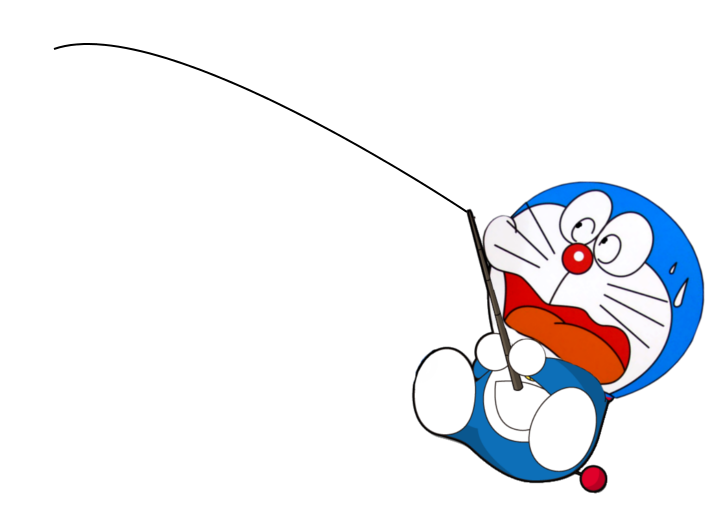 GIỎI QUÁ
Bắt đầu!
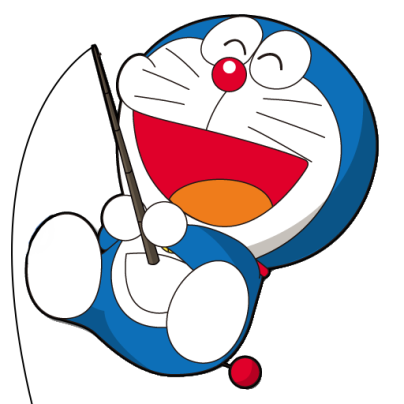 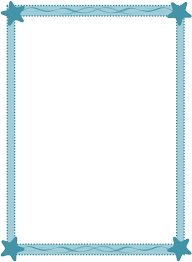 TIẾC QUÁ
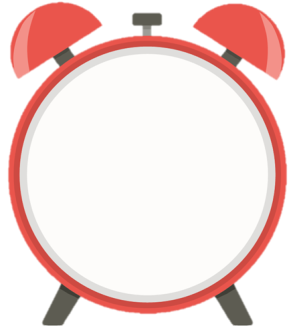 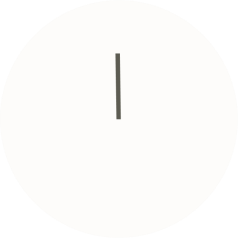 HẾT GIỜ
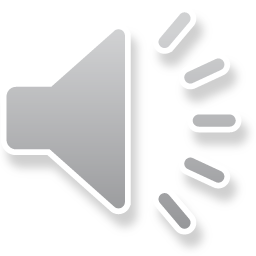 Khi bị mệt ở lớp, em cần làm gì?
A. Cố chịu đựng
B. Báo cho cô giáo
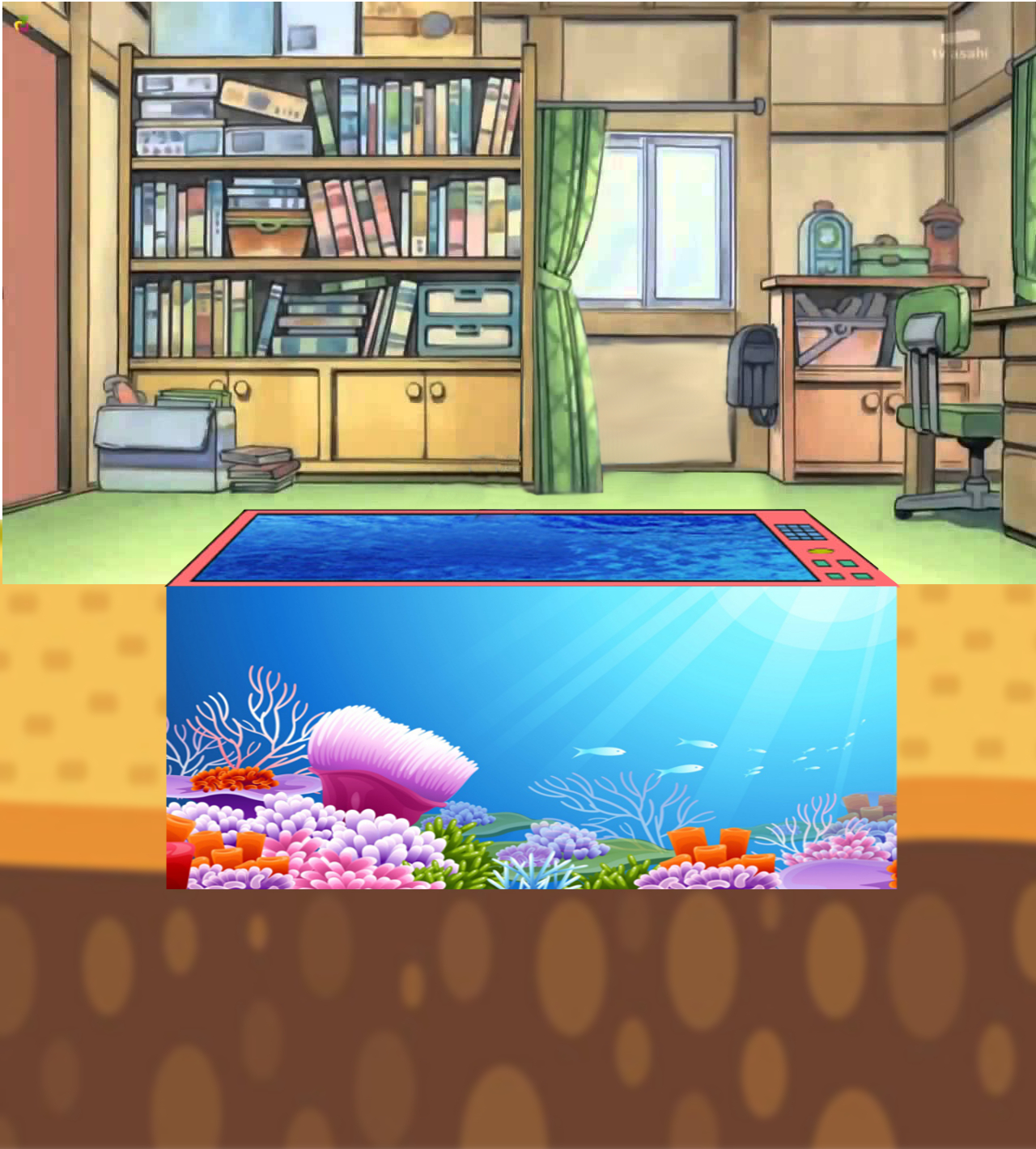 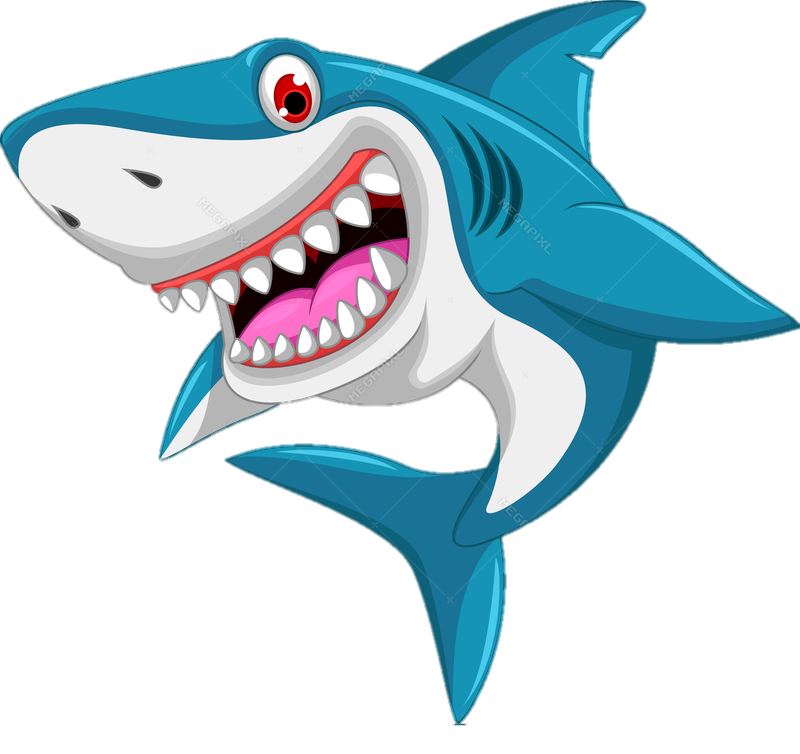 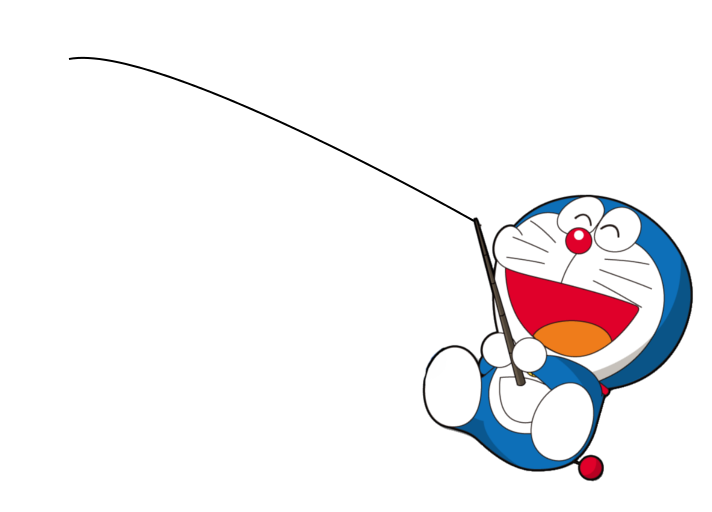 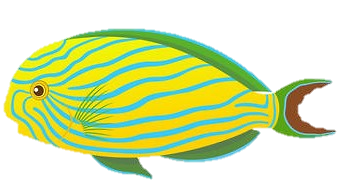 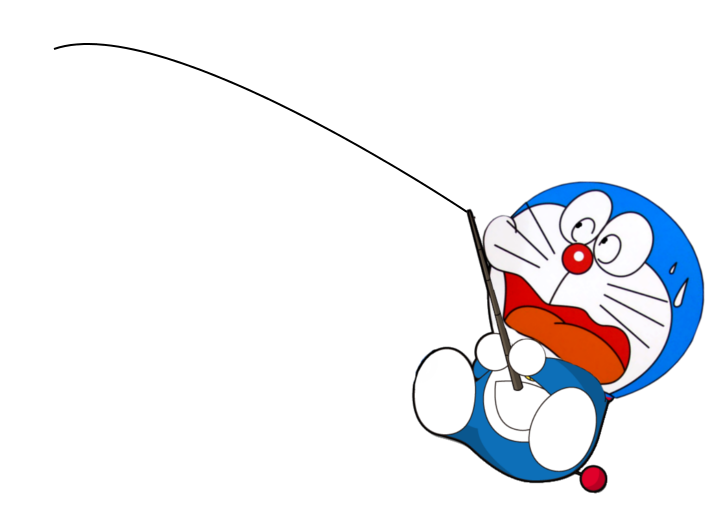 GIỎI QUÁ
Bắt đầu!
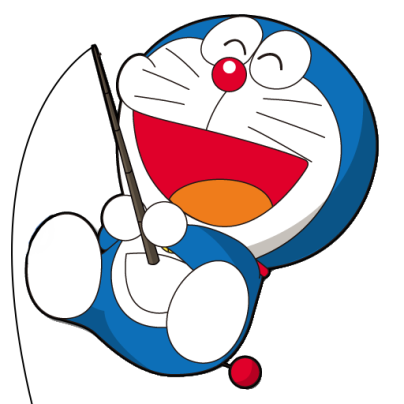 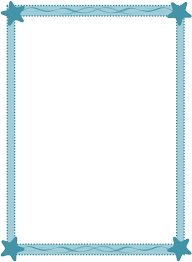 TIẾC QUÁ
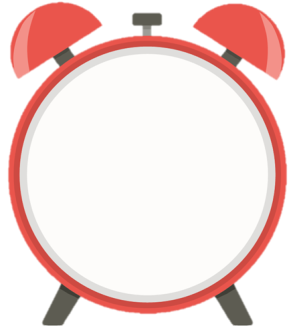 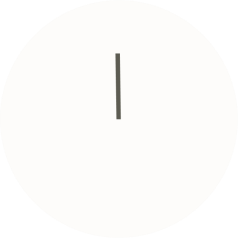 HẾT GIỜ
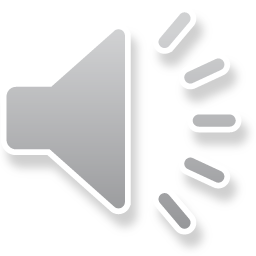 Nếu không hiểu bài, em cần làm gì?
B. Bỏ qua, không cần hiểu
A. Nhờ cô giáo/ bạn bè giúp
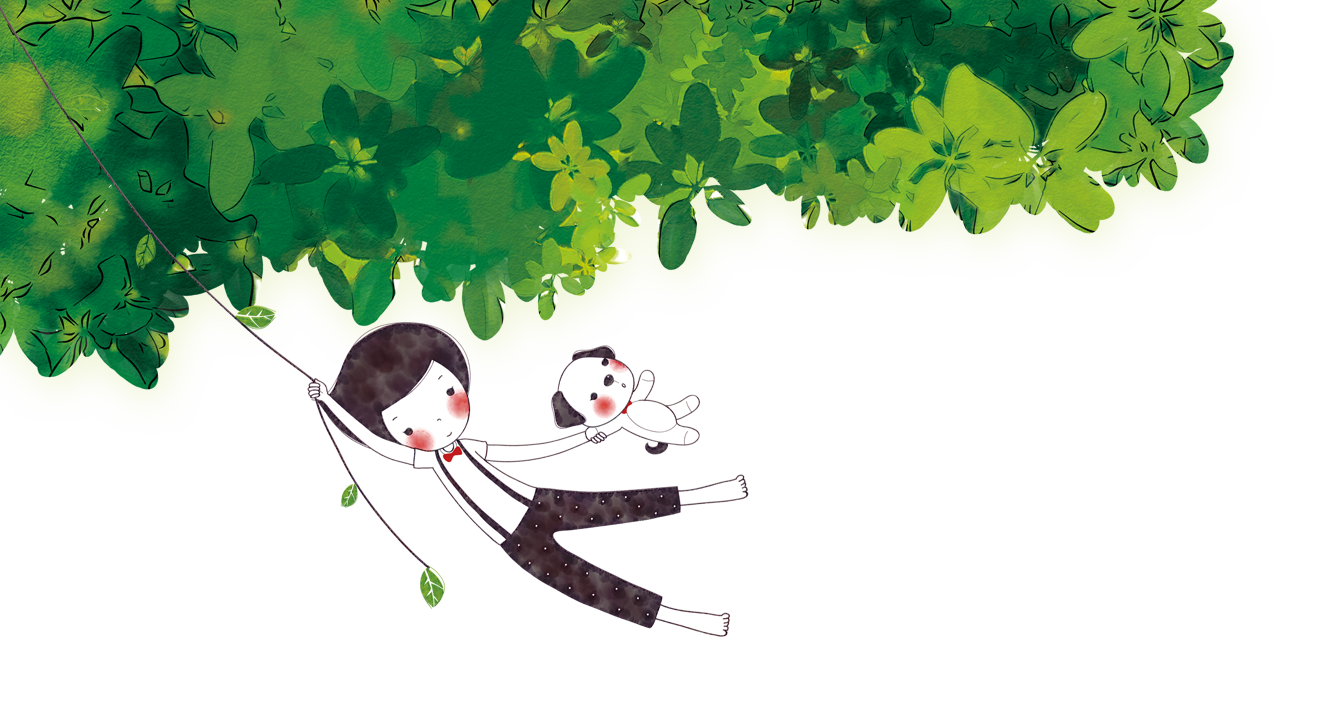 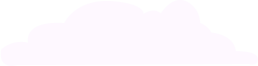 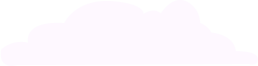 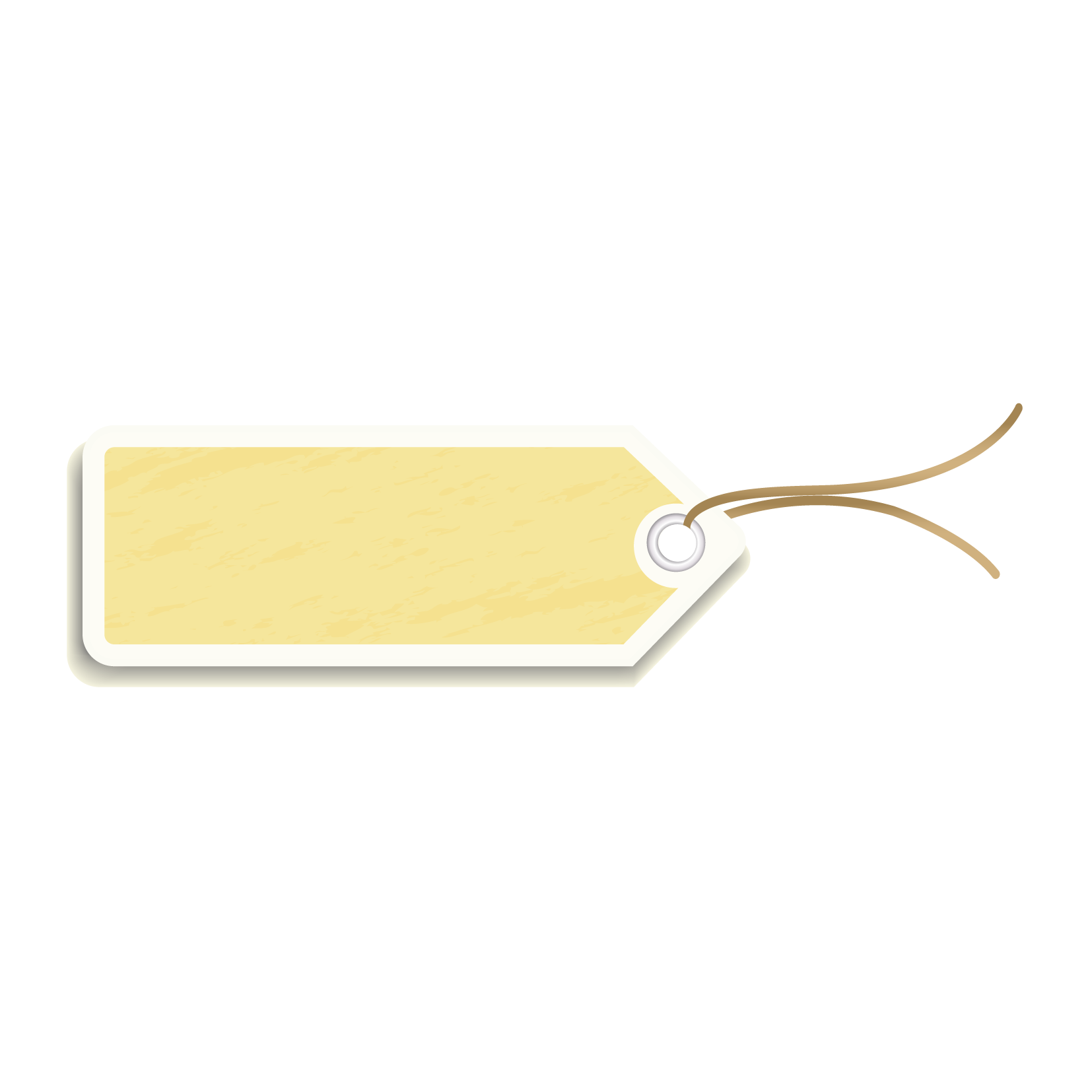 Luyện tập
2
4
1
3
Em đồng tình hay không đồng tình với những việc làm của bạn nào? Vì sao?
1
Ngọc đã kể chuyện mình bị các anh lớp lớn bắt nạt cho cô giáo nghe
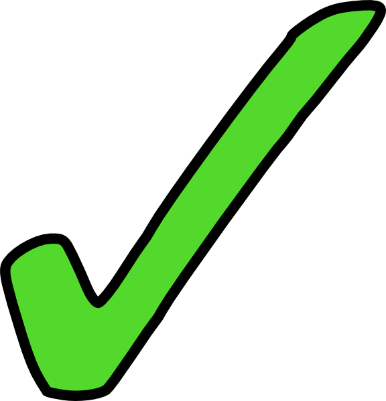 Huy thường khóc khi bị các bạn trêu chọc
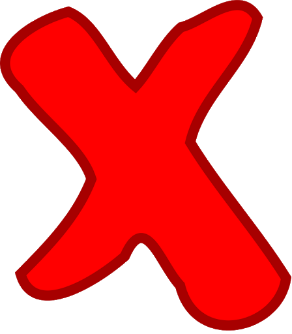 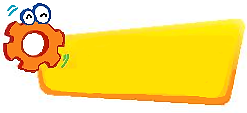 LUYỆN TẬP
Lan báo với cô giáp khi bị mất đồ dùng học tập
Minh thường chọn cách im lặng khi bị bạn giấu mũ
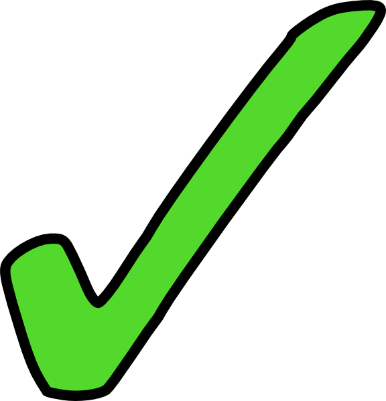 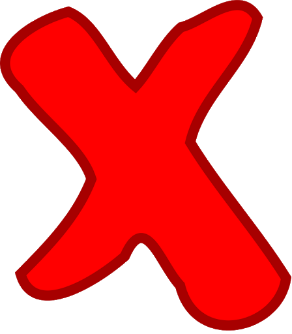 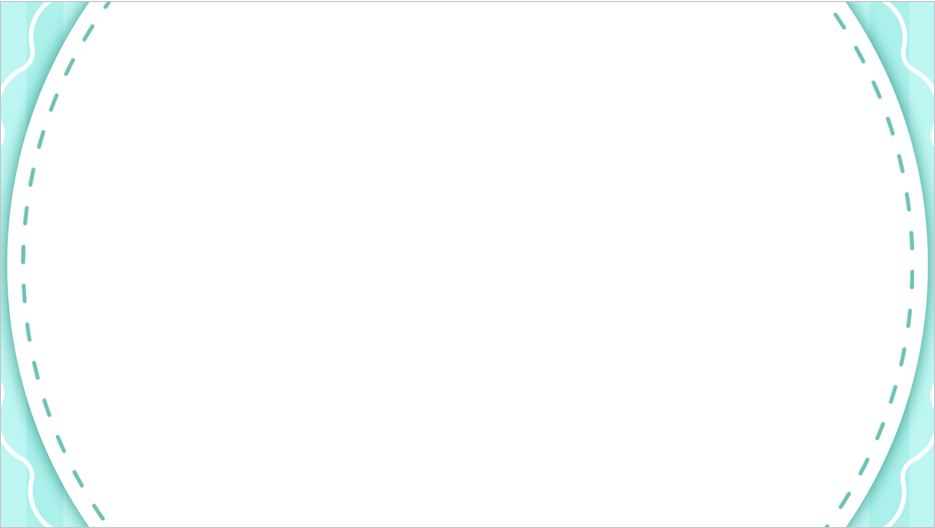 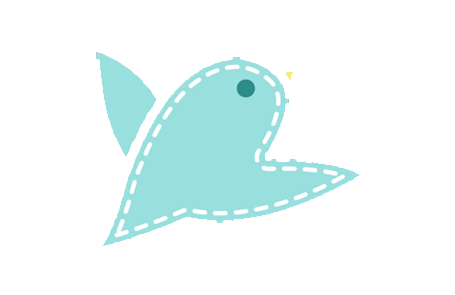 2. Đưa ra lời khuyên cho bạn
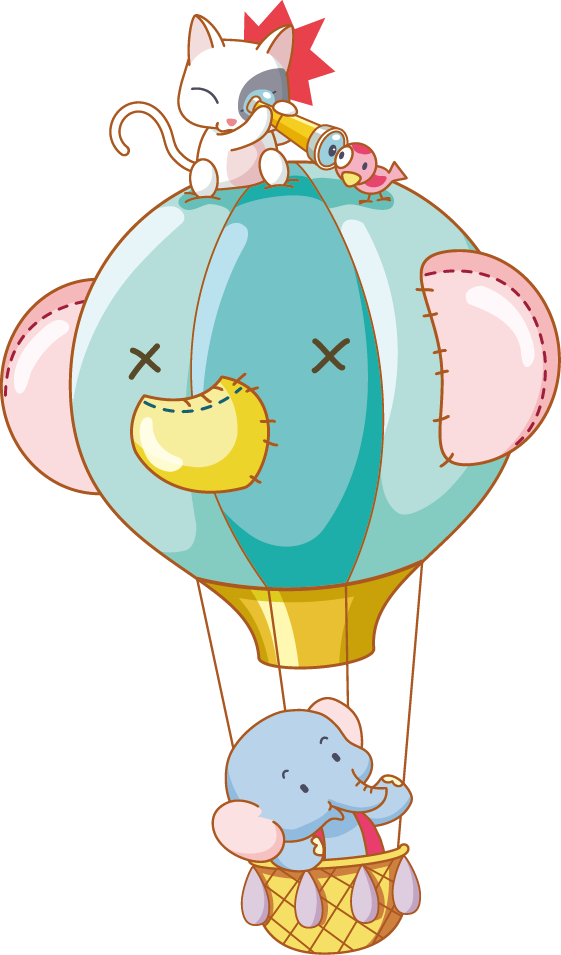 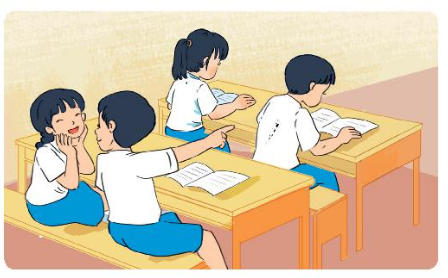 Hùng bị bạn bàn dưới vẩy mực vào áo
1
[Speaker Notes: Liên hệ giáo án:
FB: Hương Thảo
Gmail: tranthao121004@gmail.com]
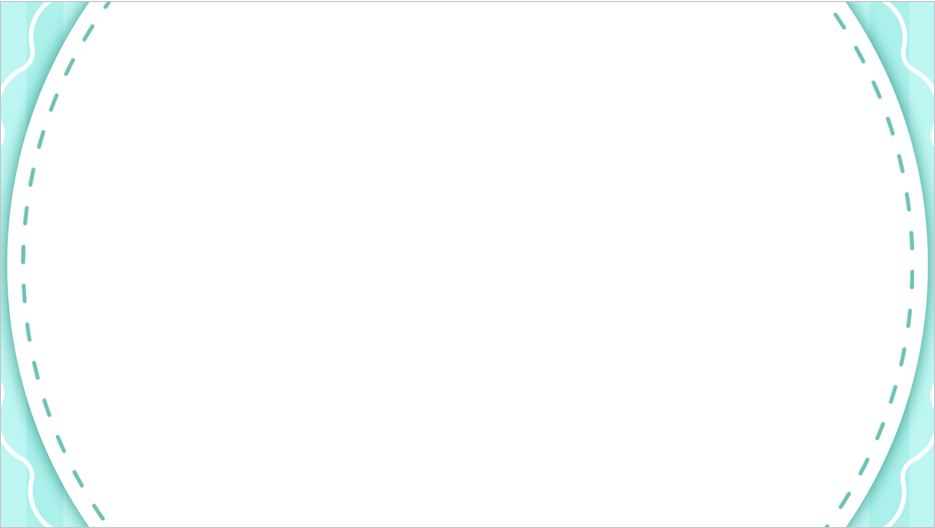 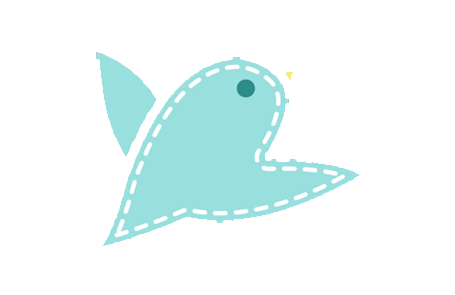 2. Đưa ra lời khuyên cho bạn
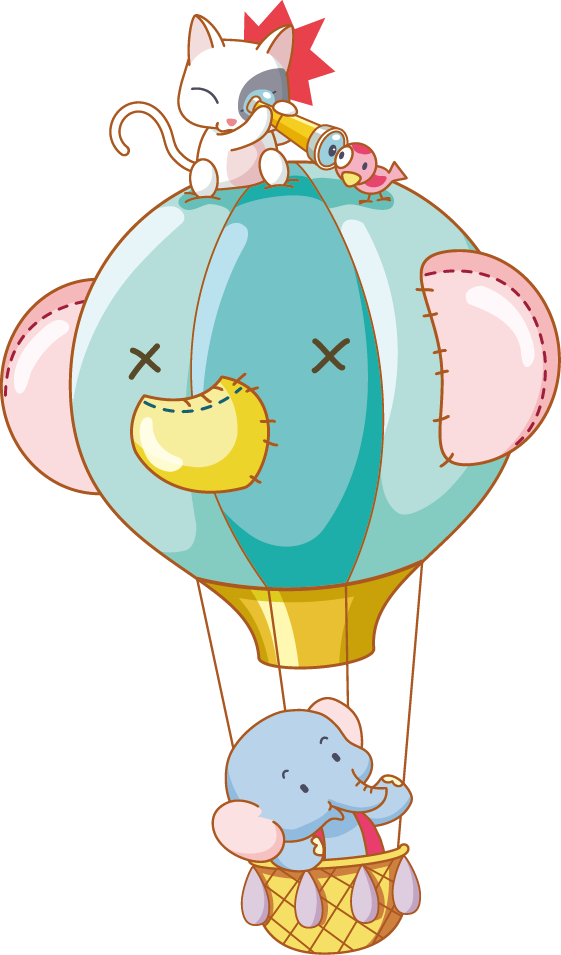 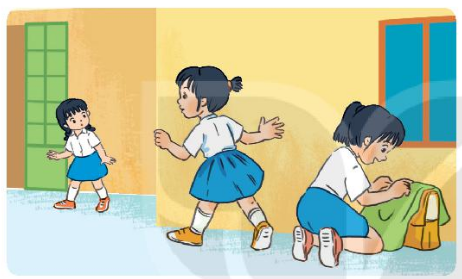 Hoa bị chị lớp trên giấu cặp sách
2
[Speaker Notes: Liên hệ giáo án:
FB: Hương Thảo
Gmail: tranthao121004@gmail.com]
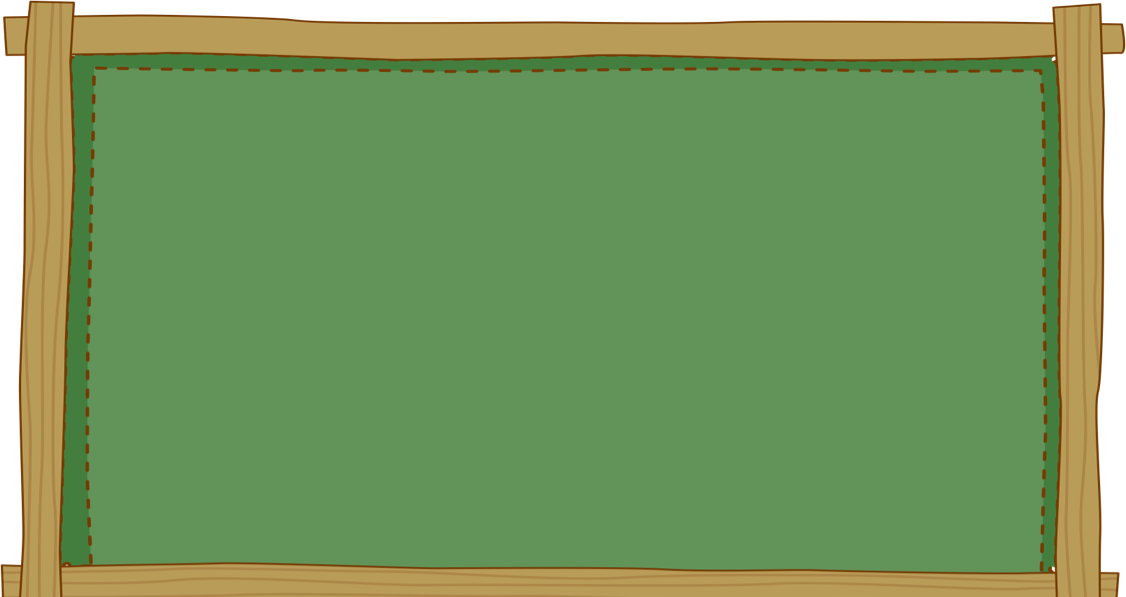 Thảo luận nhóm 4
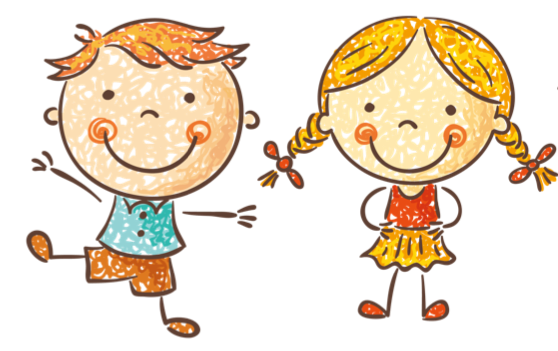 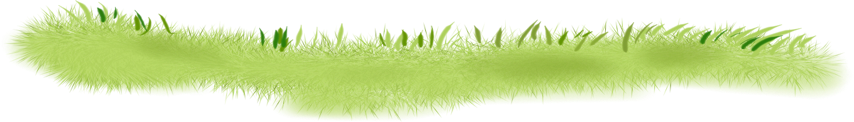 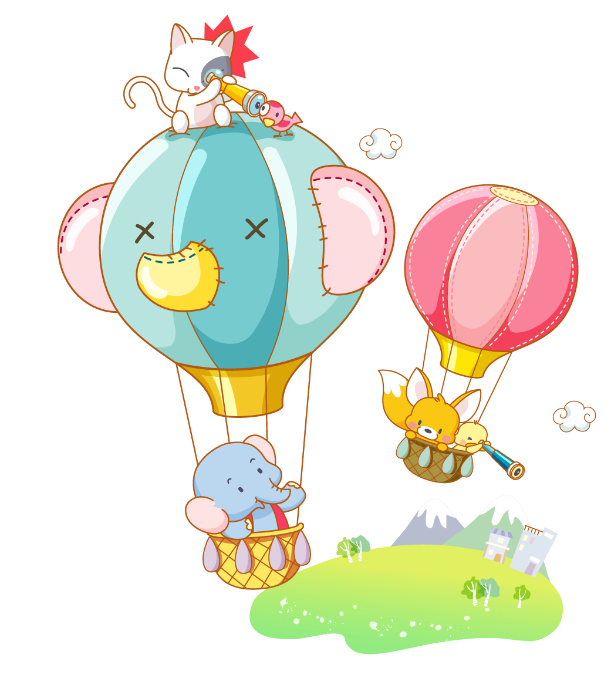 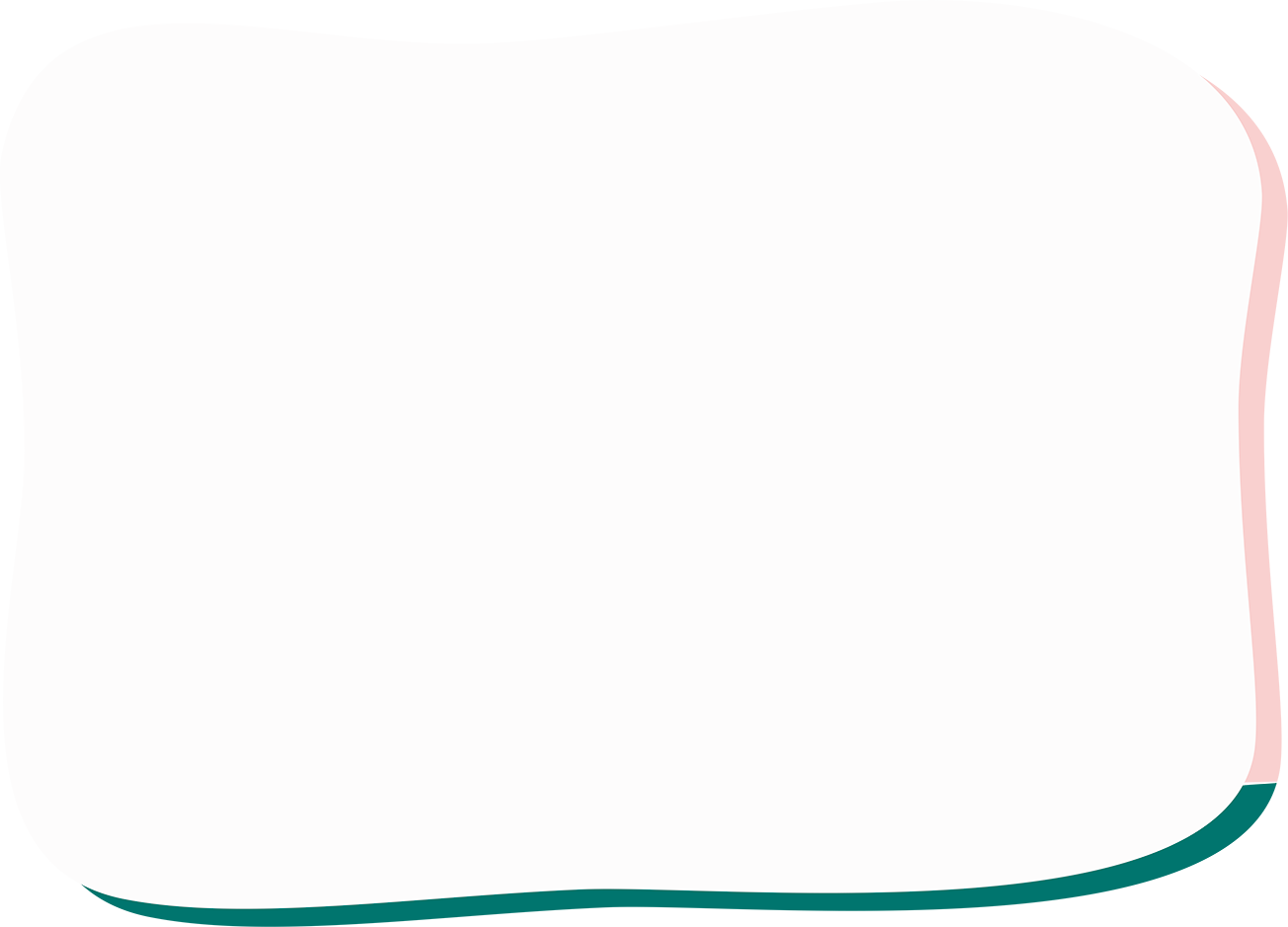 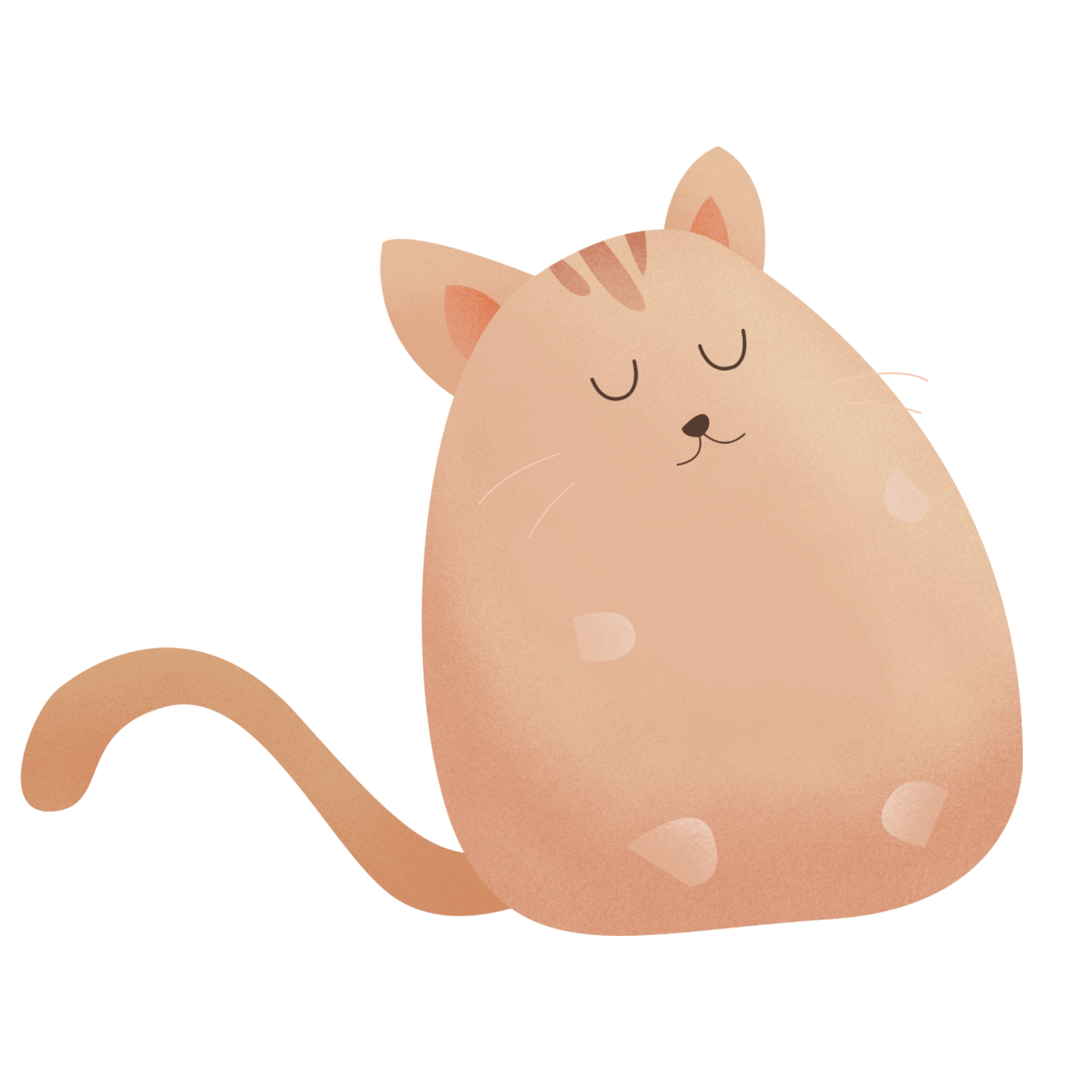 Đại diện nhóm trình bày trước lớp
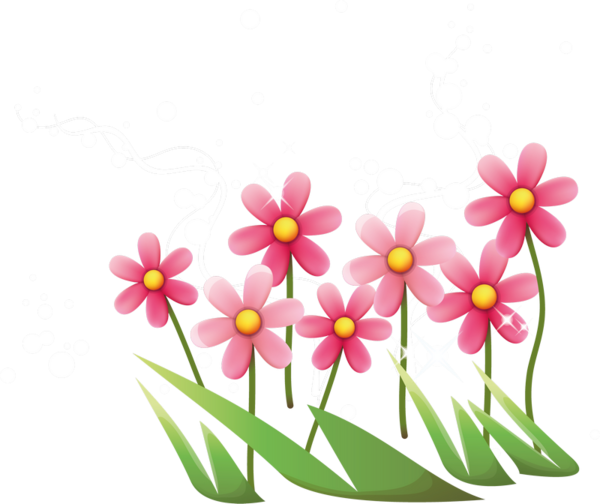 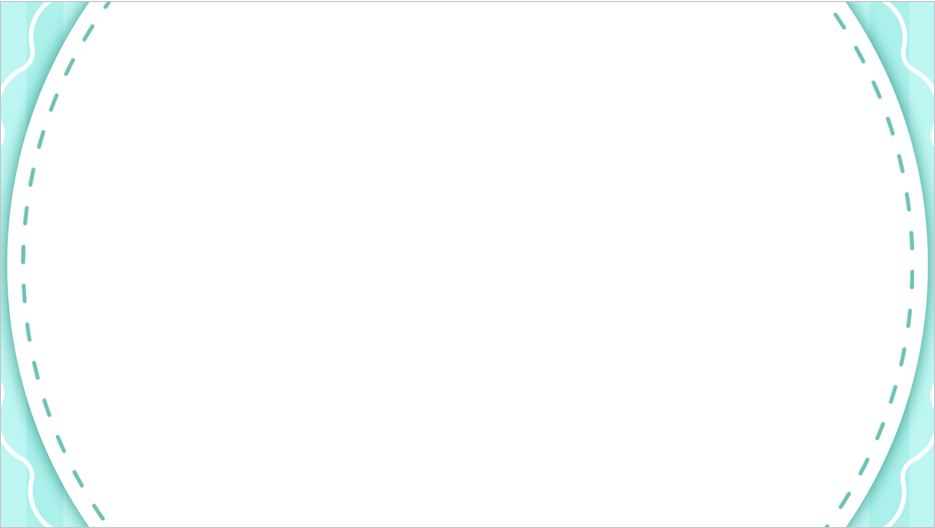 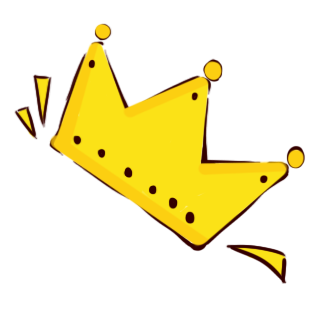 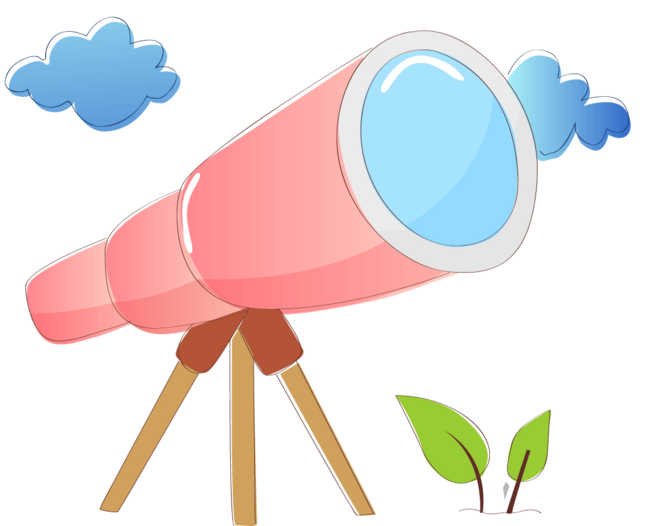 Chia sẻ với các bạn em đã tìm kiếm sự hỗ trợ khi gặp khó khăn ở trường
Nhắc nhở bạn bè để tìm kiếm sự hỗ trợ khi gặp ở trường
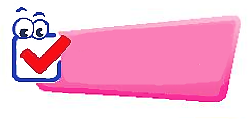 VẬN DỤNG
[Speaker Notes: Liên hệ giáo án:
FB: Hương Thảo
Gmail: tranthao121004@gmail.com]
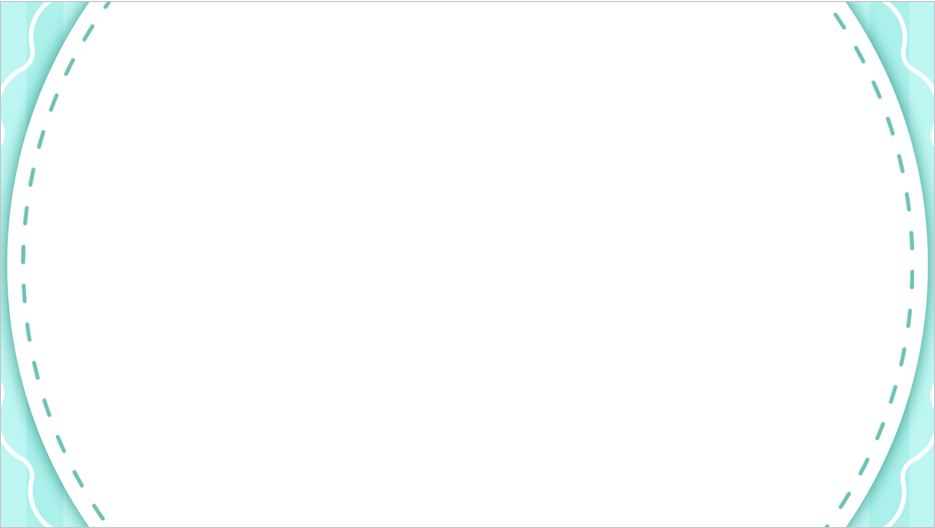 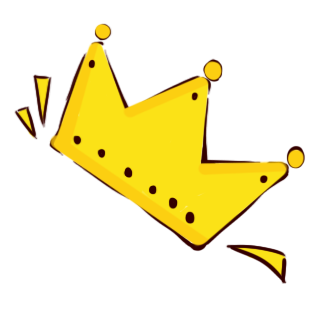 Làm thẻ thông tin cá nhân
Họ và tên:……………..
Ngày tháng năm sinh:……..
Địa chỉ:…………………
Số điện thoại (bố mẹ):………
[Speaker Notes: Liên hệ giáo án:
FB: Hương Thảo
Gmail: tranthao121004@gmail.com]
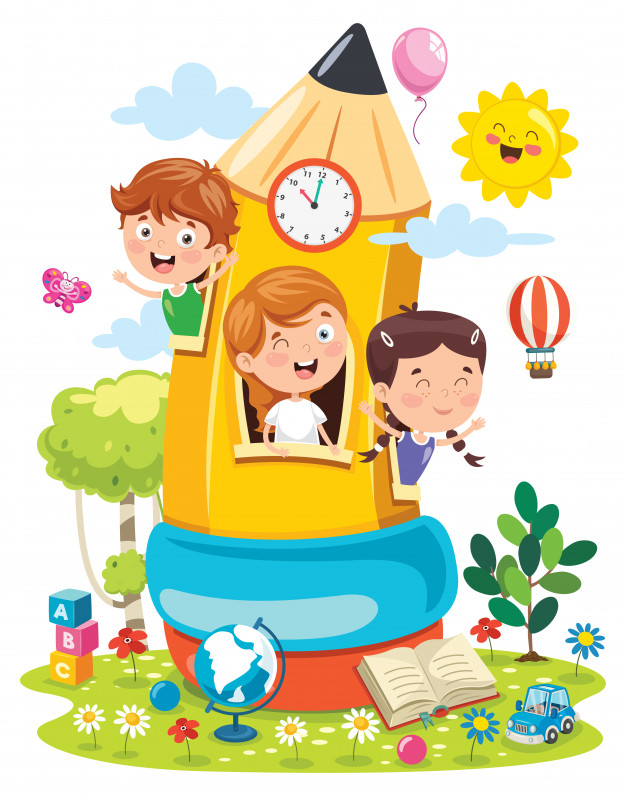 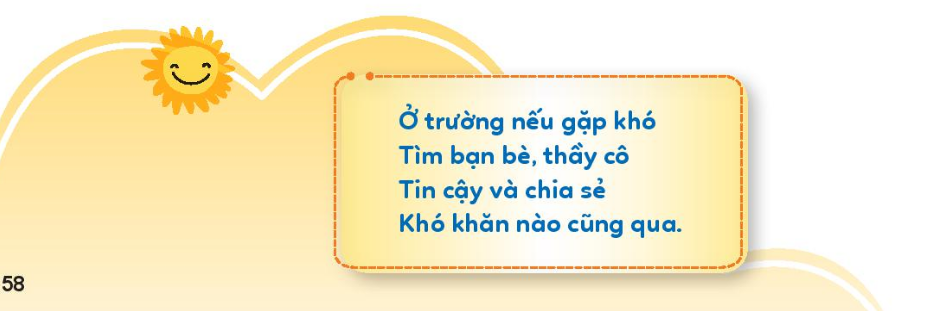 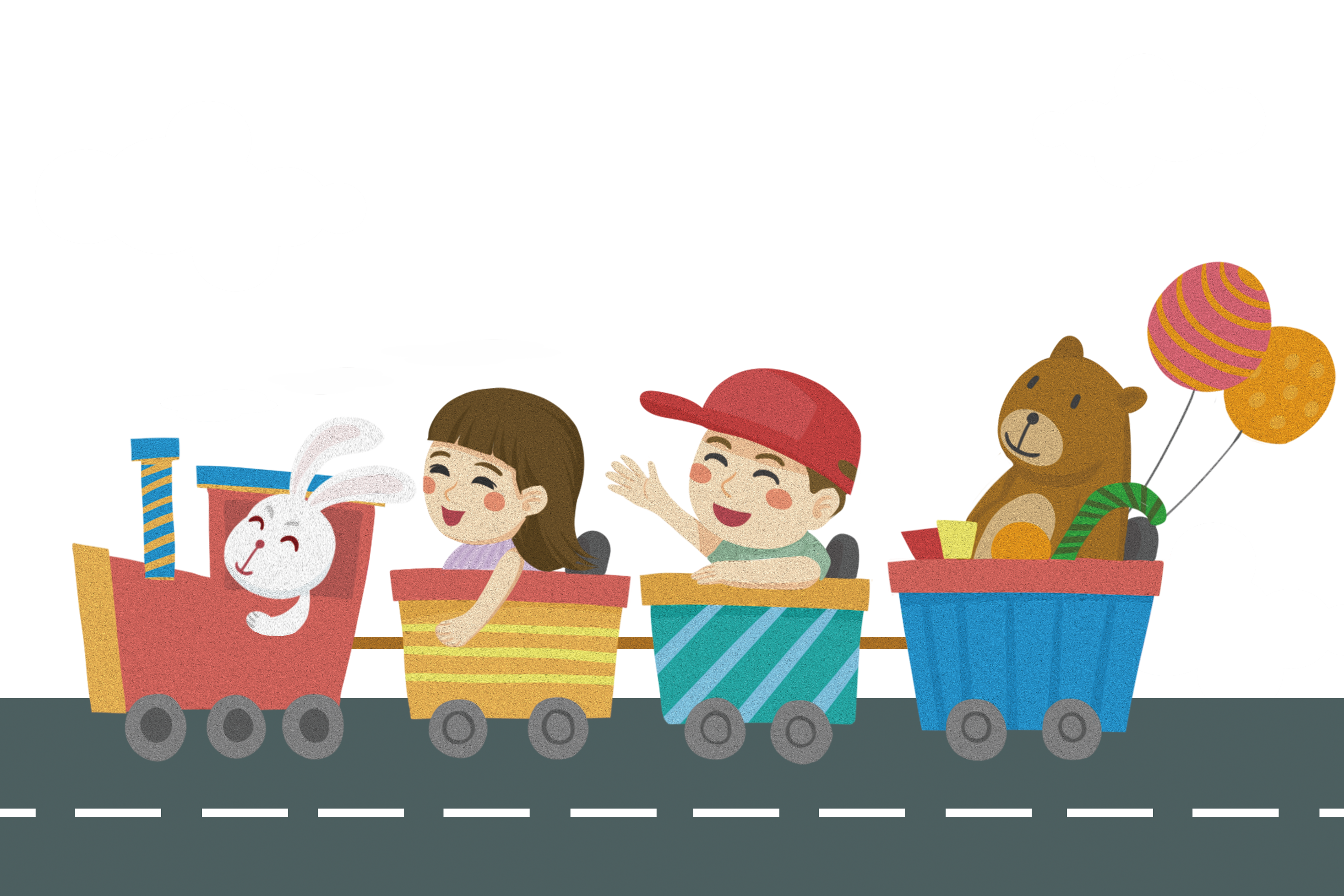 Hẹn gặp lại
Liên hệ giáo án:
FB: Hương Thảo
Gmail: tranthao121004@gmail.com
[Speaker Notes: Bài giảng thiết kế bởi: Hương Thảo - tranthao121004@gmail.com]